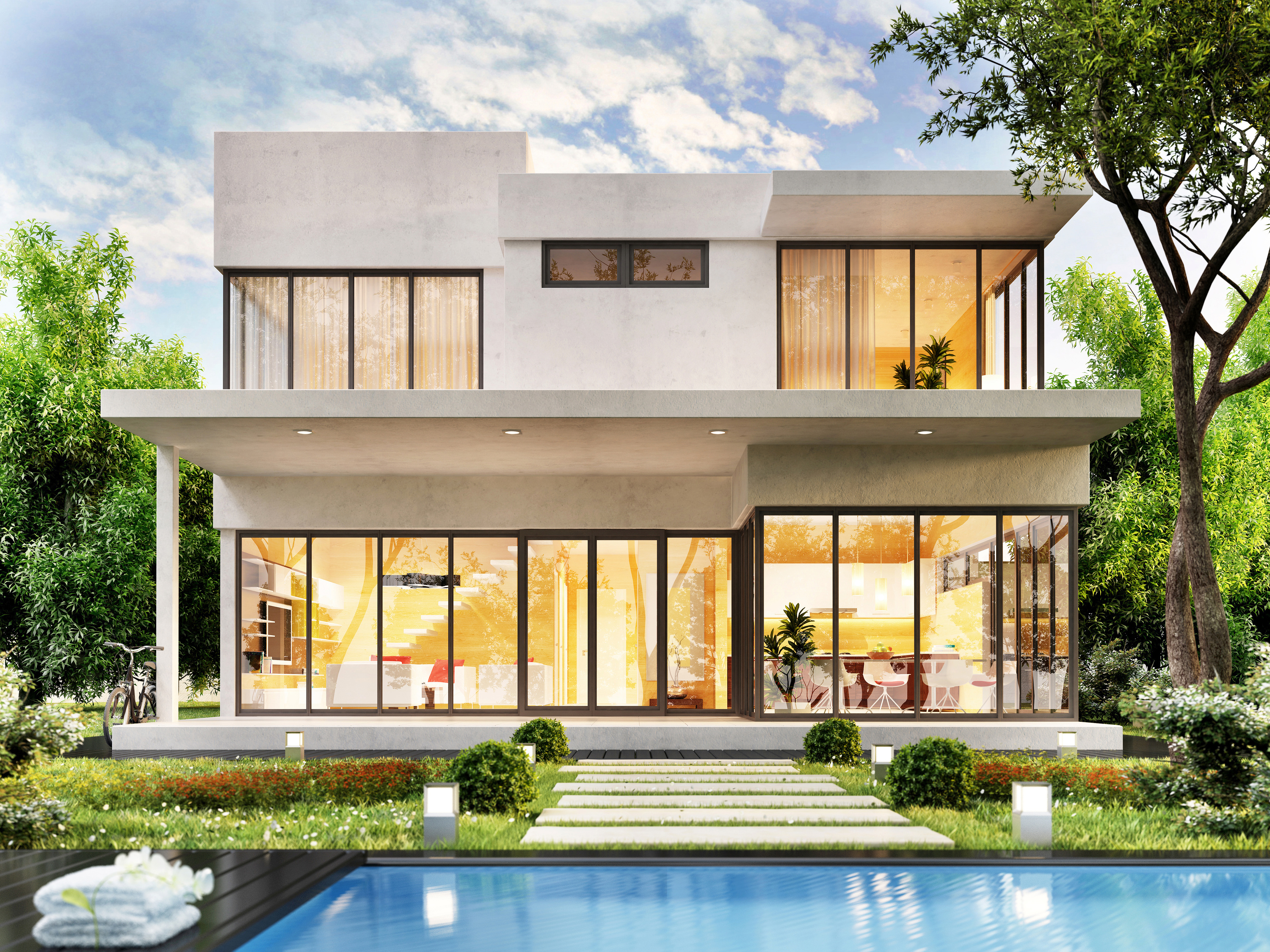 RE/MAX ESTATE PROPERTIES
Presented by James Sanders
TOP PRODUCERS
NOVEMBER 2021
TOP AGENTS + TOP TEAMS
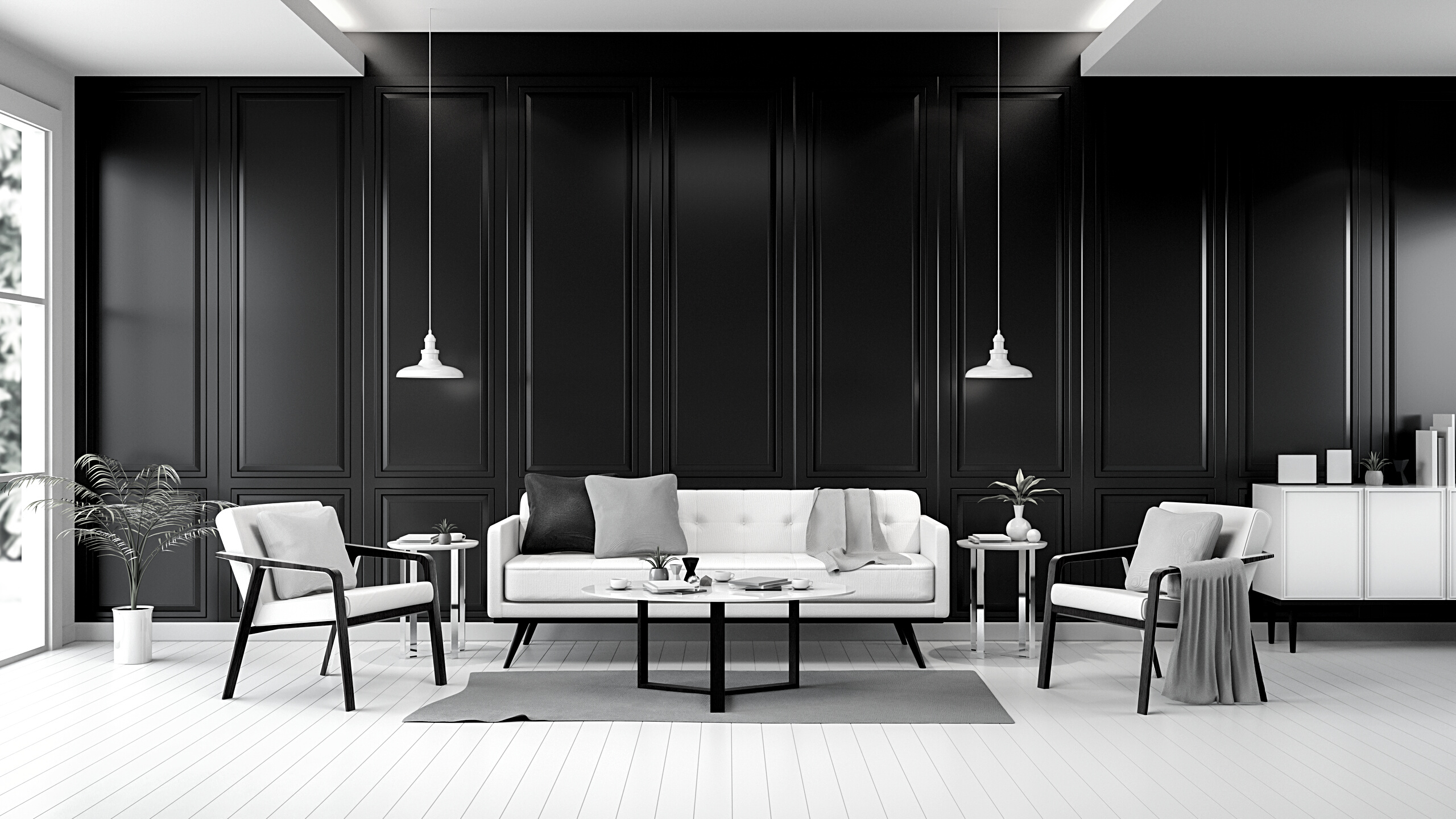 MANHATTAN BEACH
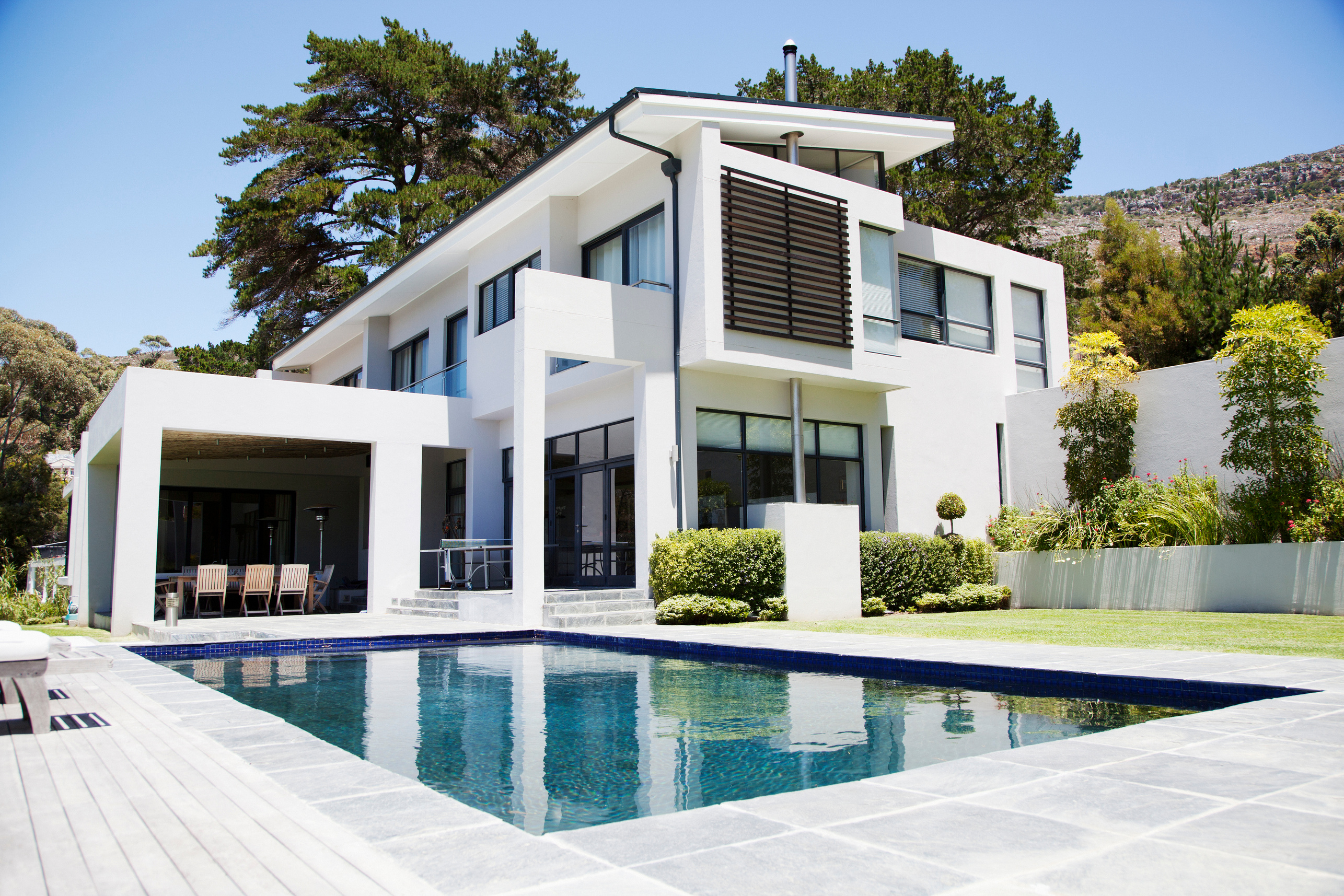 MANHATTAN BEACH
Top Solo Agents
Dan Boag 
Beau Lazar 
Jay Deai
#1
#2
#3
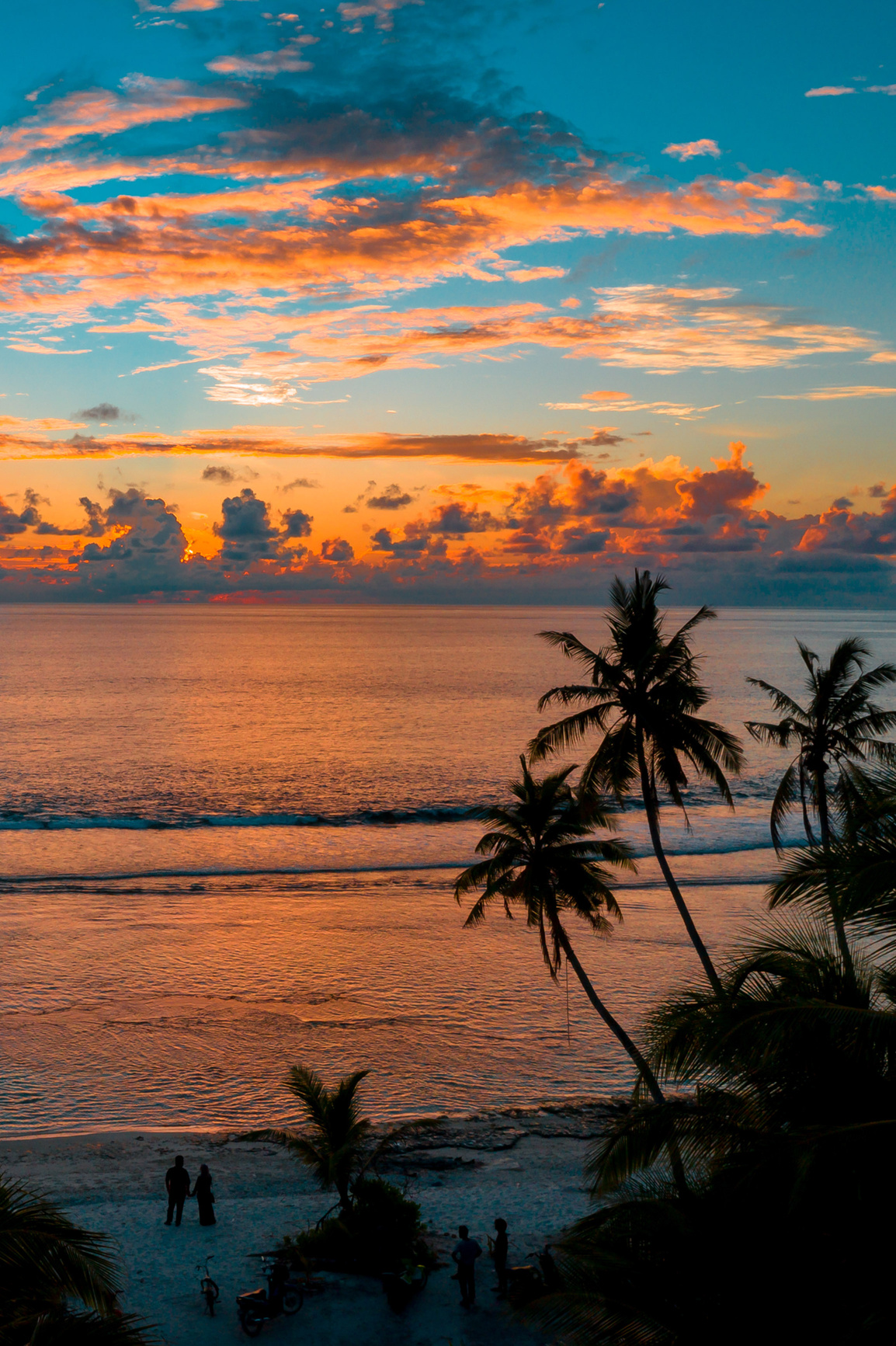 MANHATTAN BEACH
Top Teams
The DOR Group
#1
TOP AGENTS + TOP TEAMS
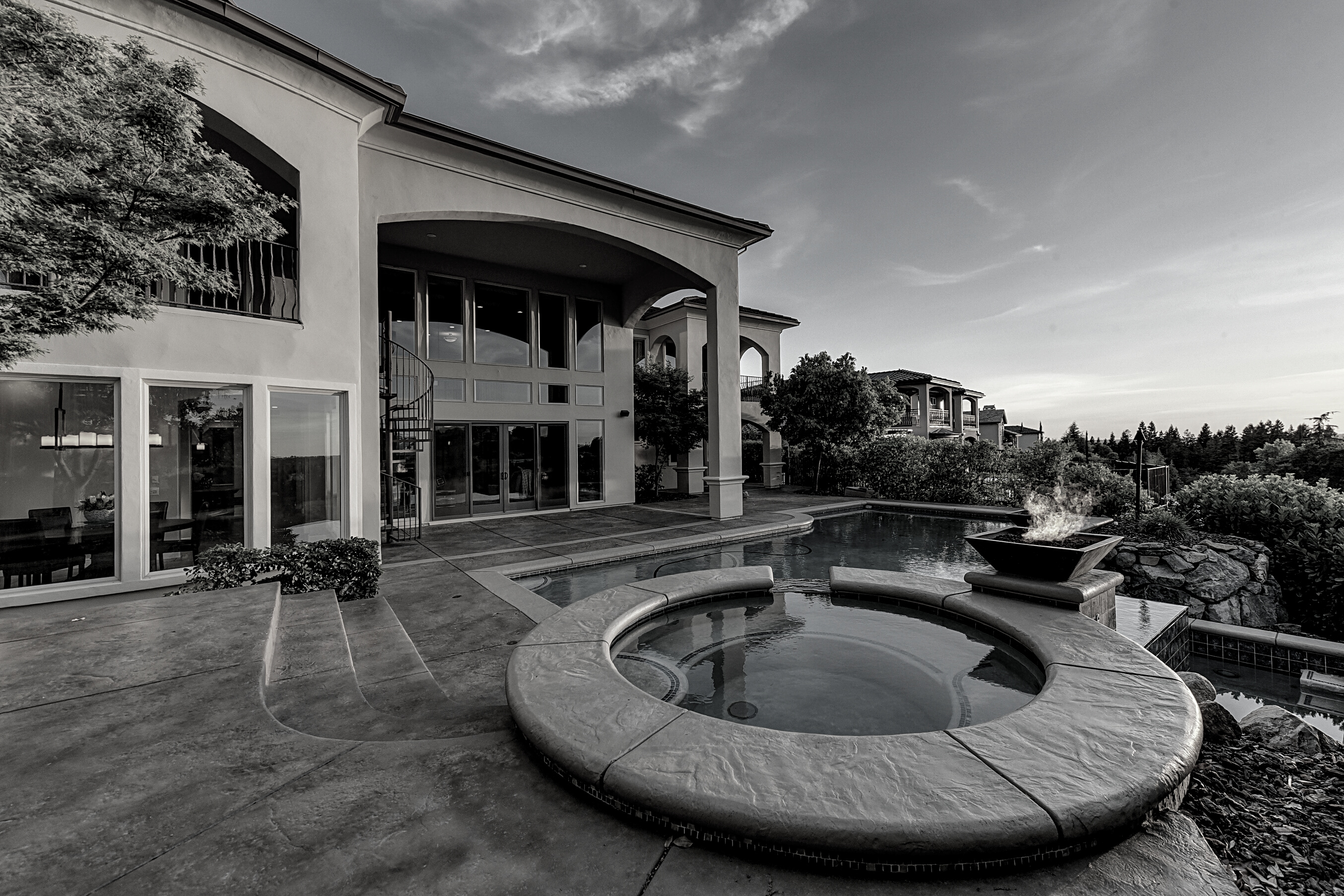 EL SEGUNDO
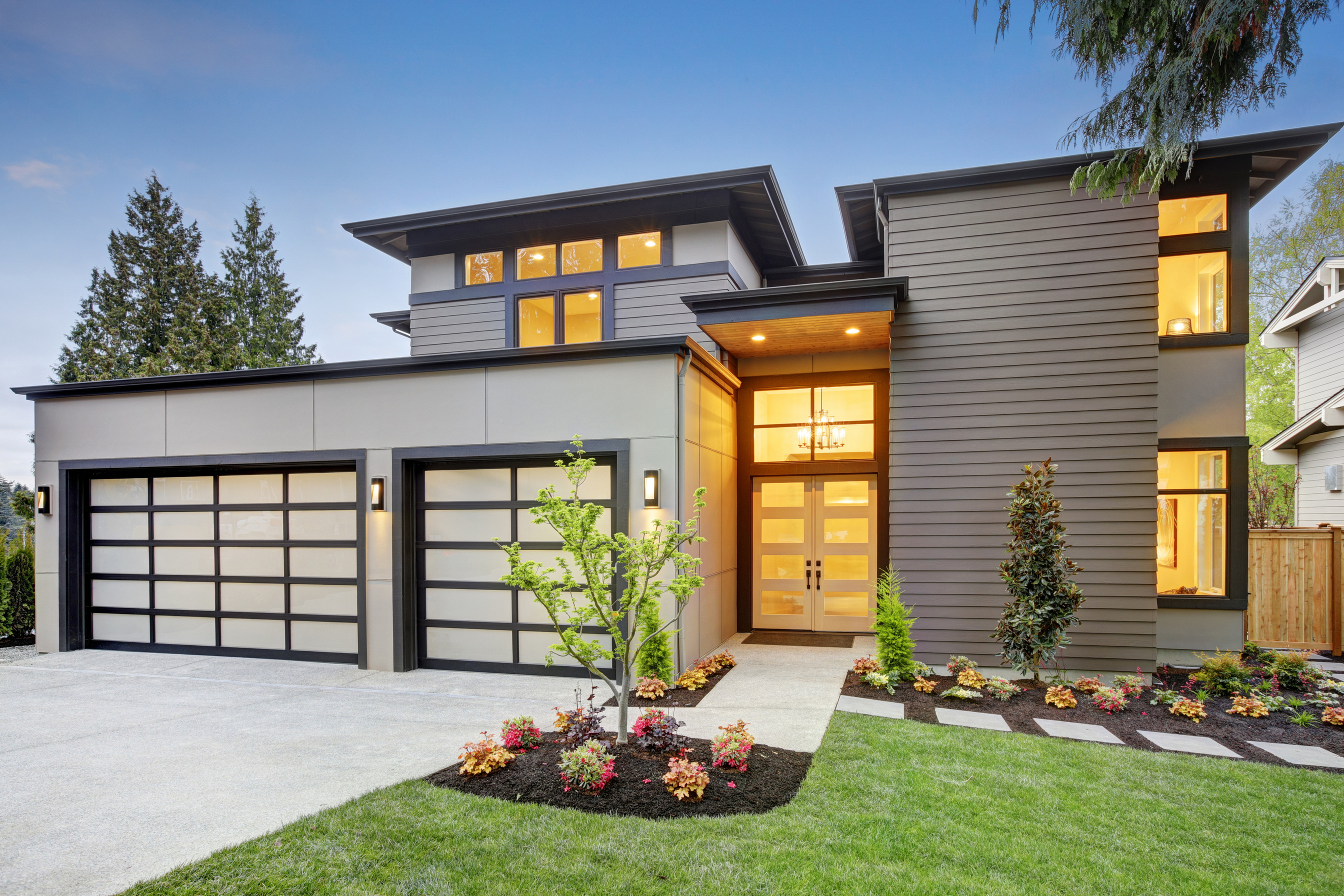 EL SEGUNDO
Top Teams
Bill Ruane
Jim Marak 
De Ann Eccles
#1
#2
#3
TOP AGENTS + TOP TEAMS
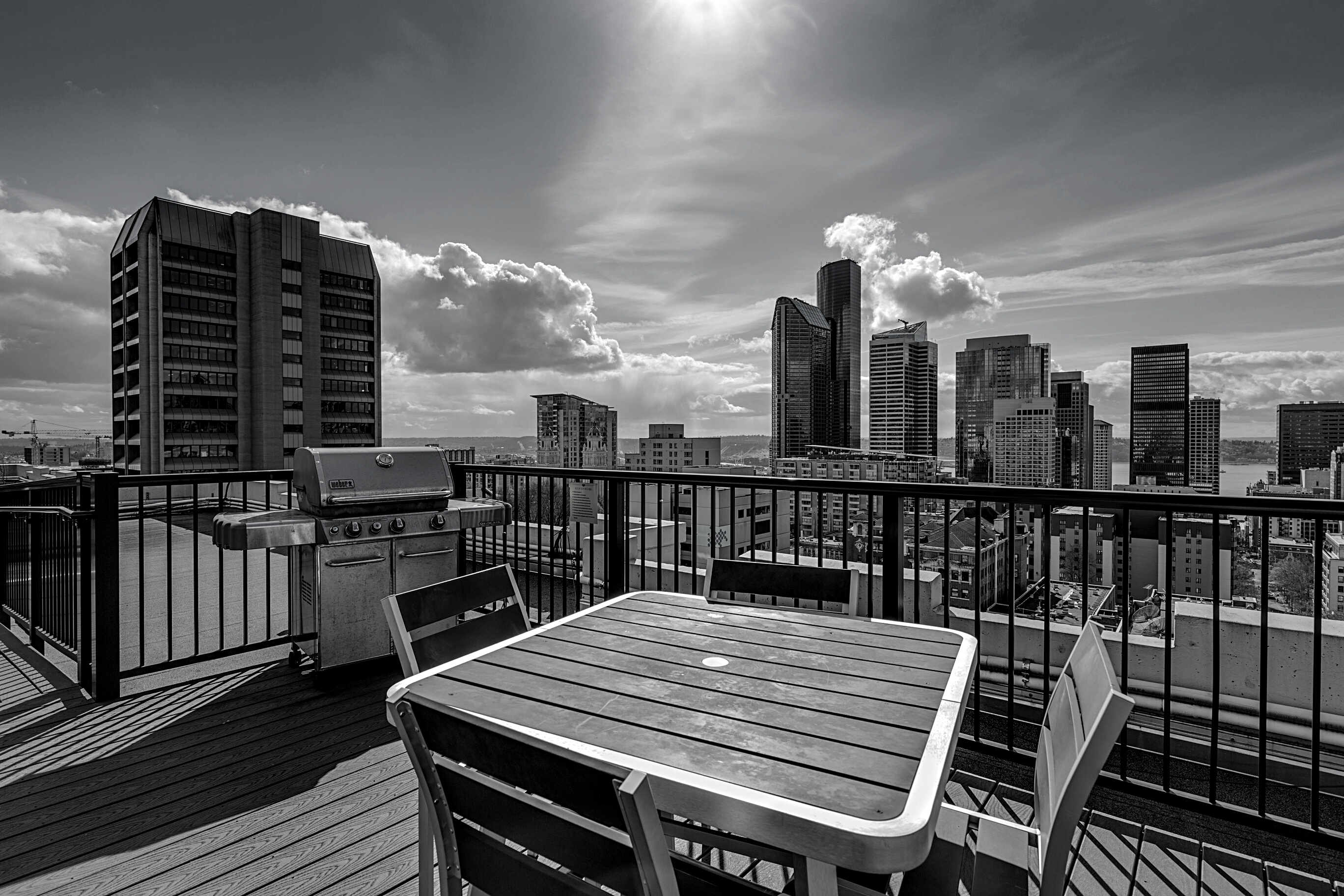 VENICE/ MARINA DEL REY
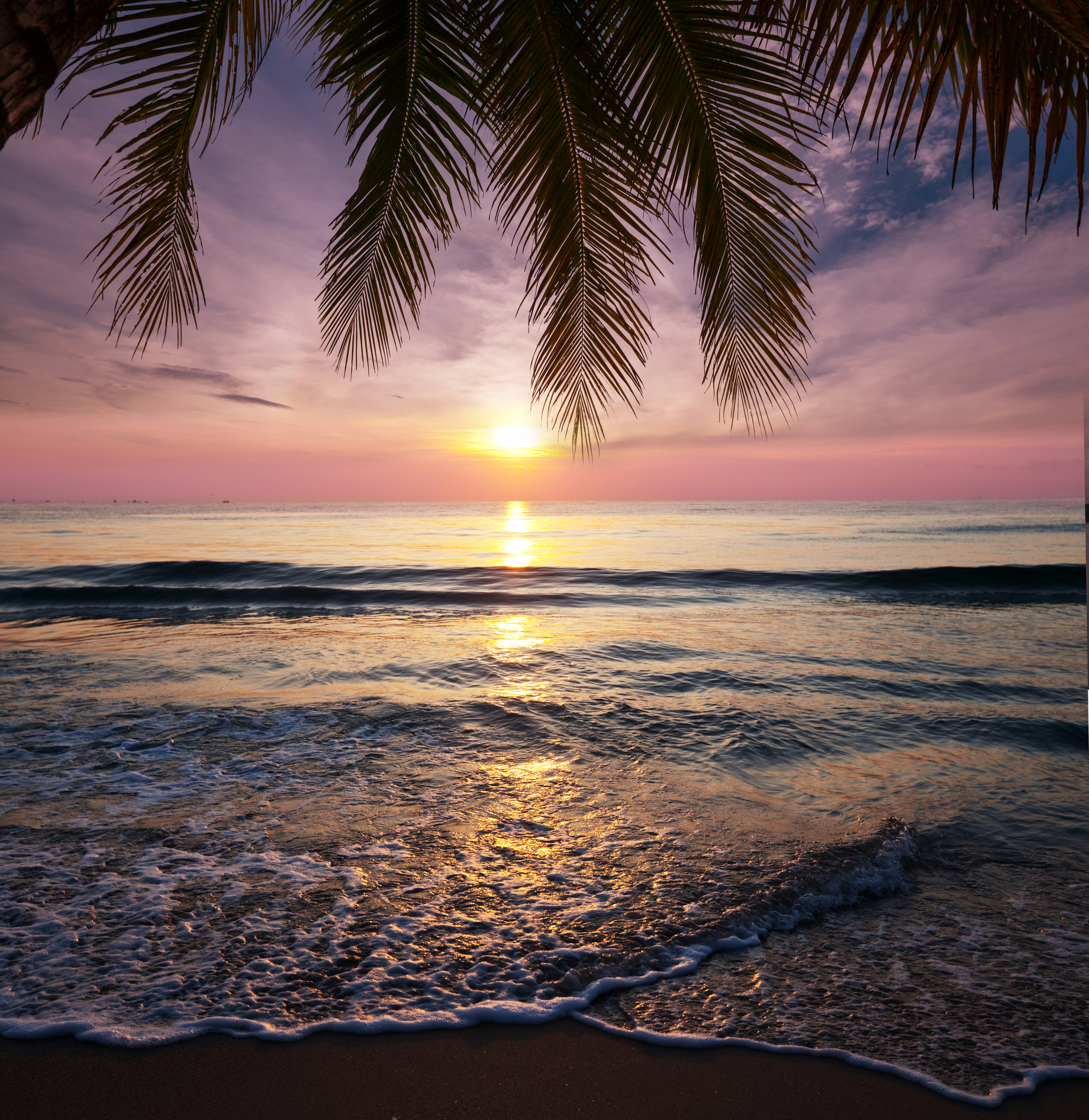 VENICE/ MARINA DEL REY
Top Solo Agents
Terri Davis 
J.D. Songstad 
Jane St. John
#1
#2
#3
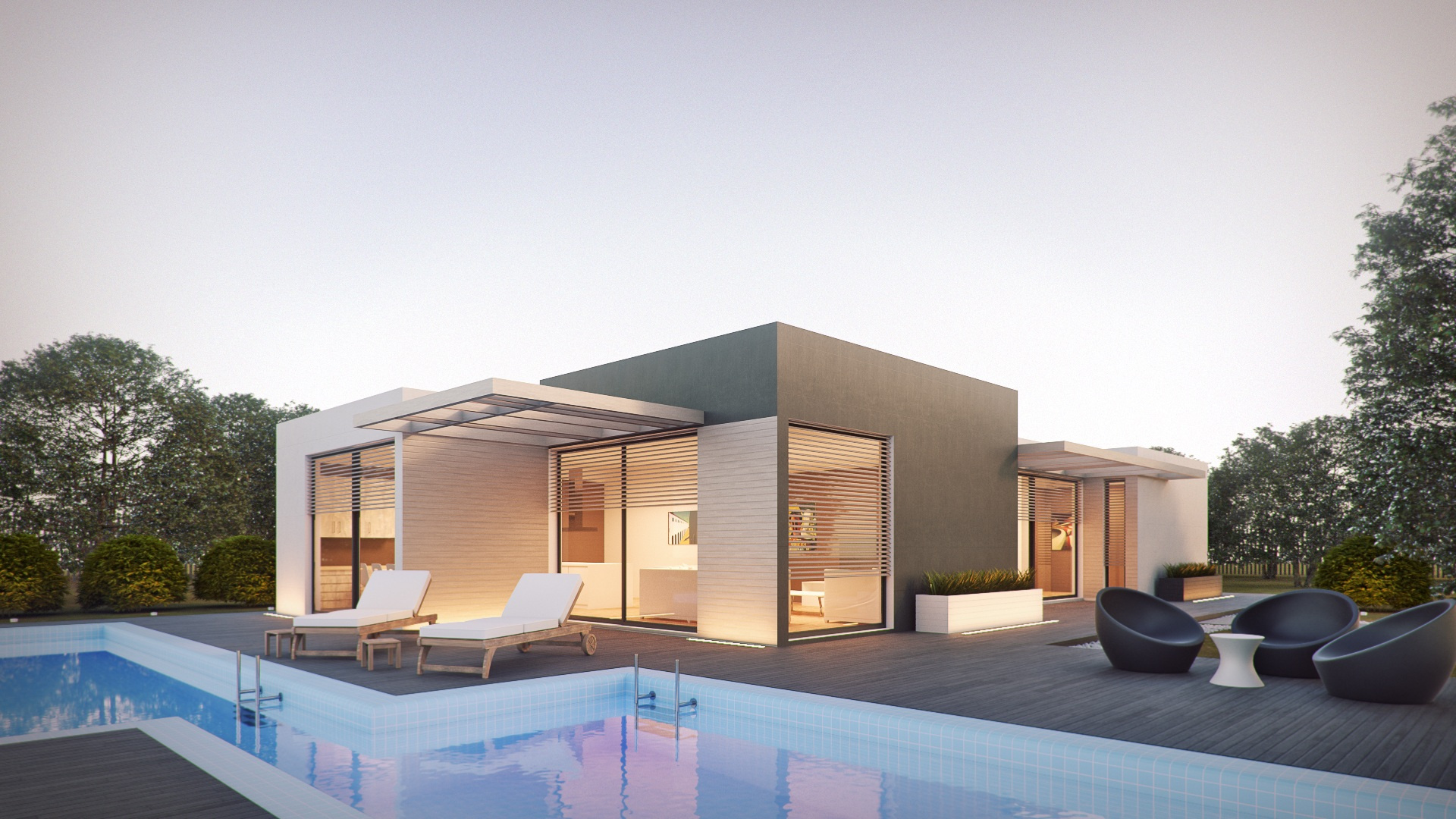 VENICE/ MARINA DEL REY
Top Team
The Berman Kandel Team
#1
TOP AGENTS + TOP TEAMS
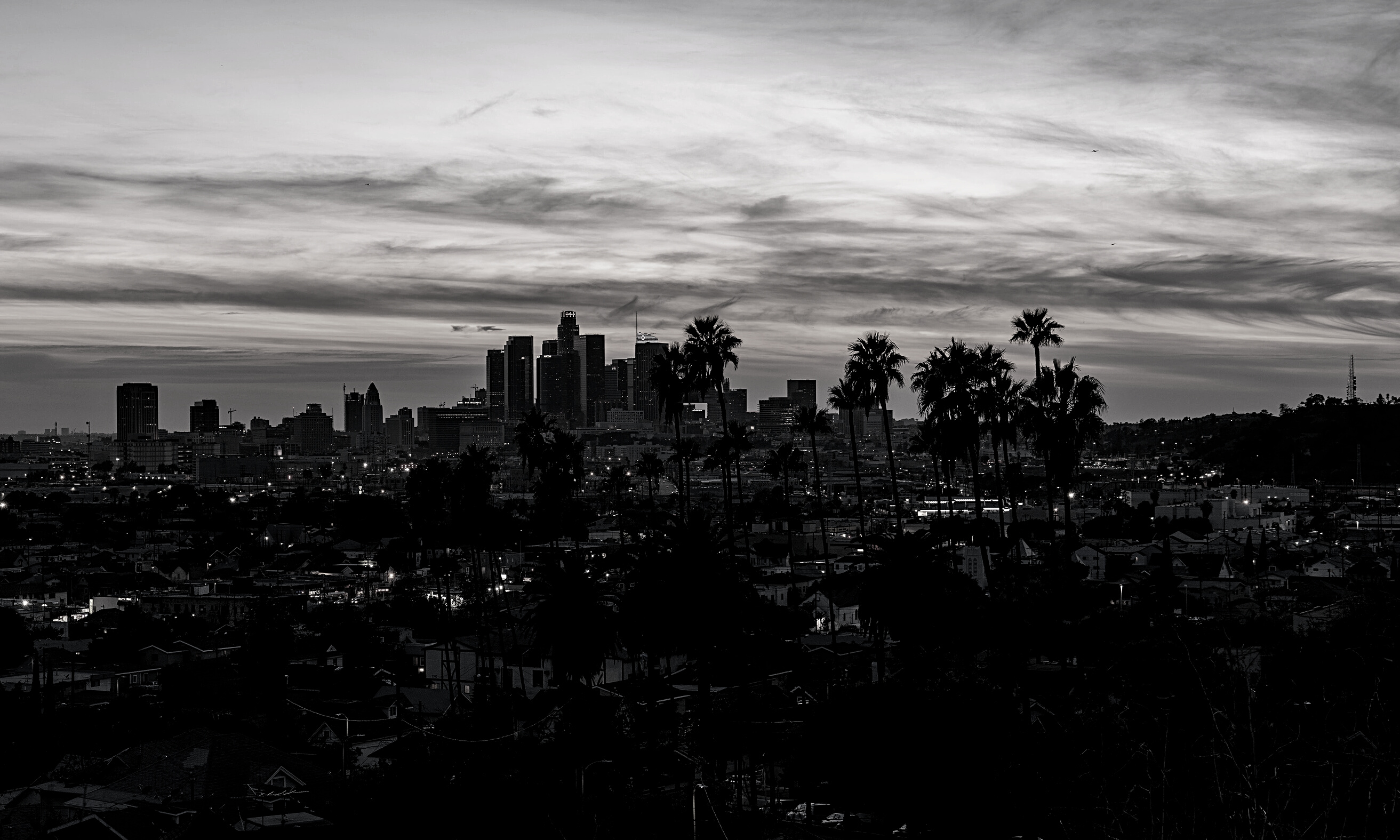 WEST LOS ANGELES
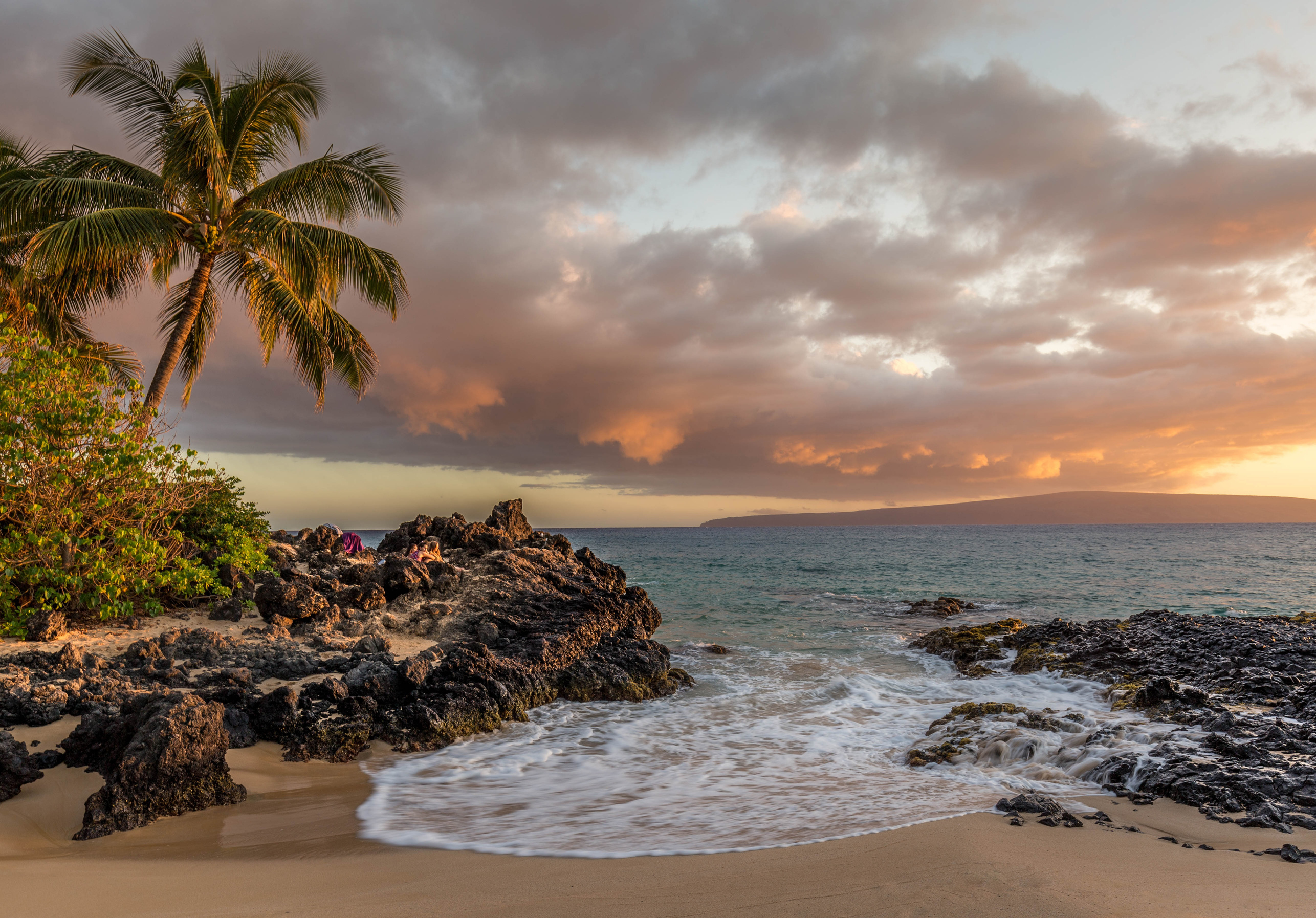 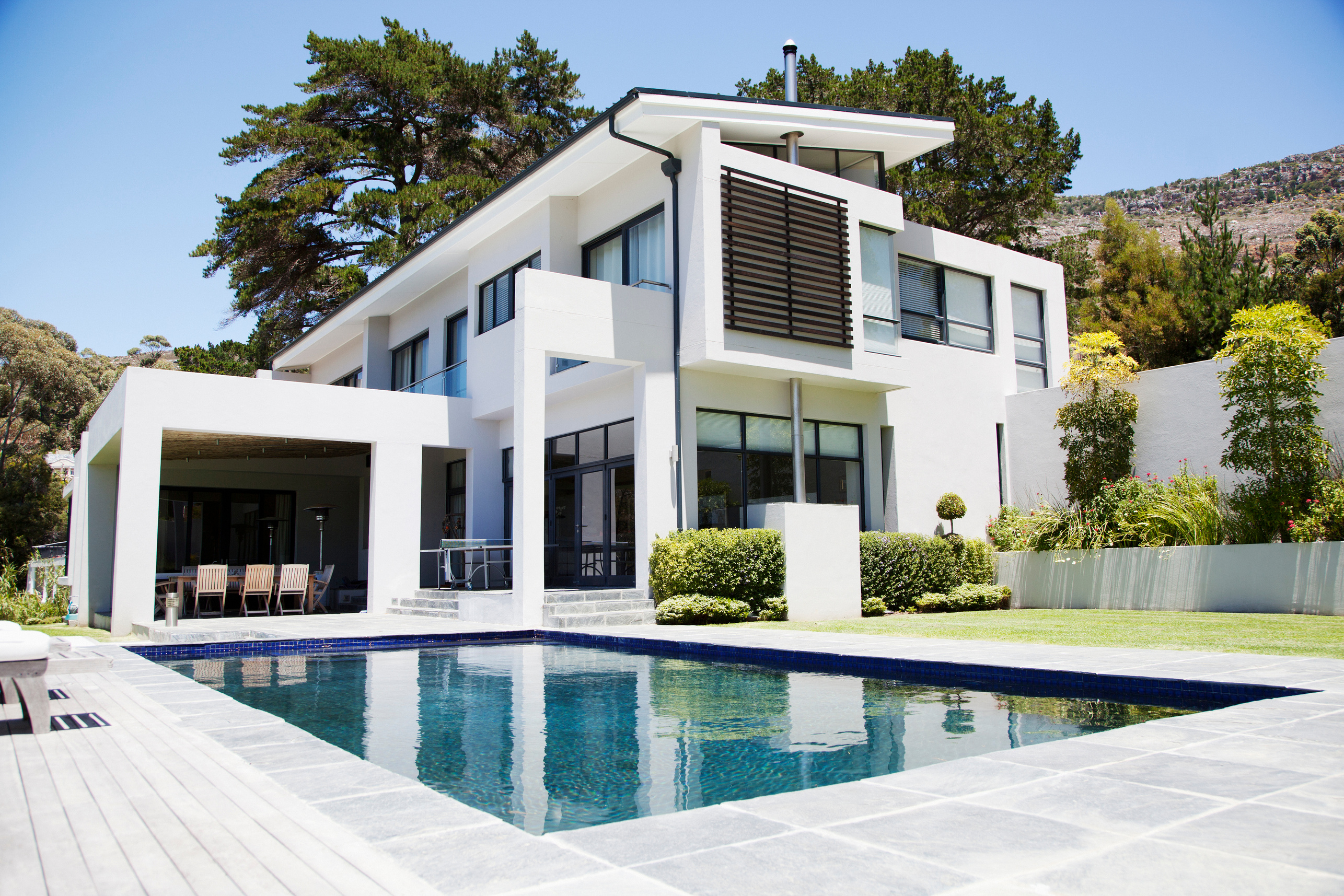 WEST LOS ANGELES
Top Solo Agents
Jose Fregoso 
Michele Walman 
Elizabeth Marquart
#1
#2
#3
TOP AGENTS + TOP TEAMS
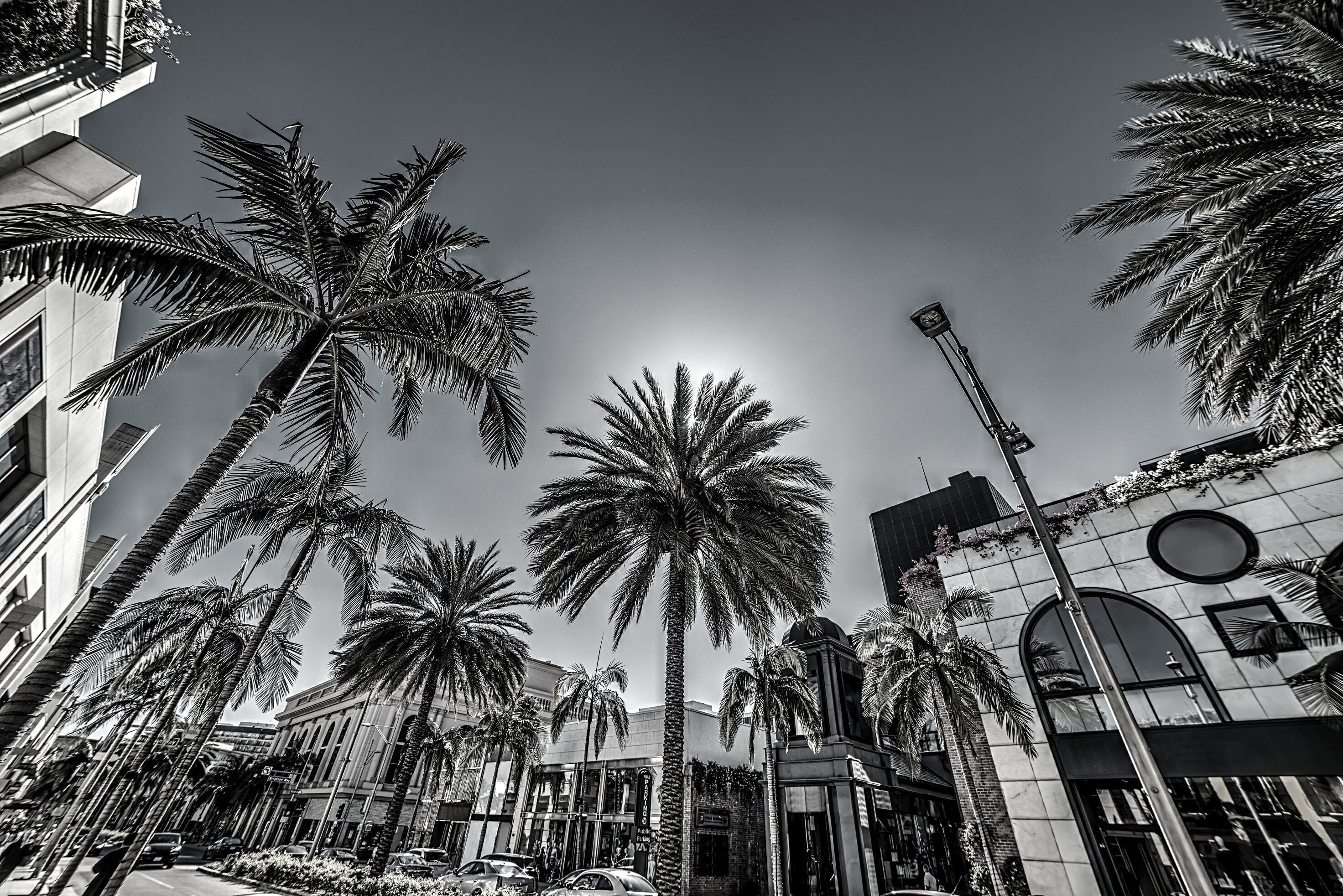 BEVERLY HILLS
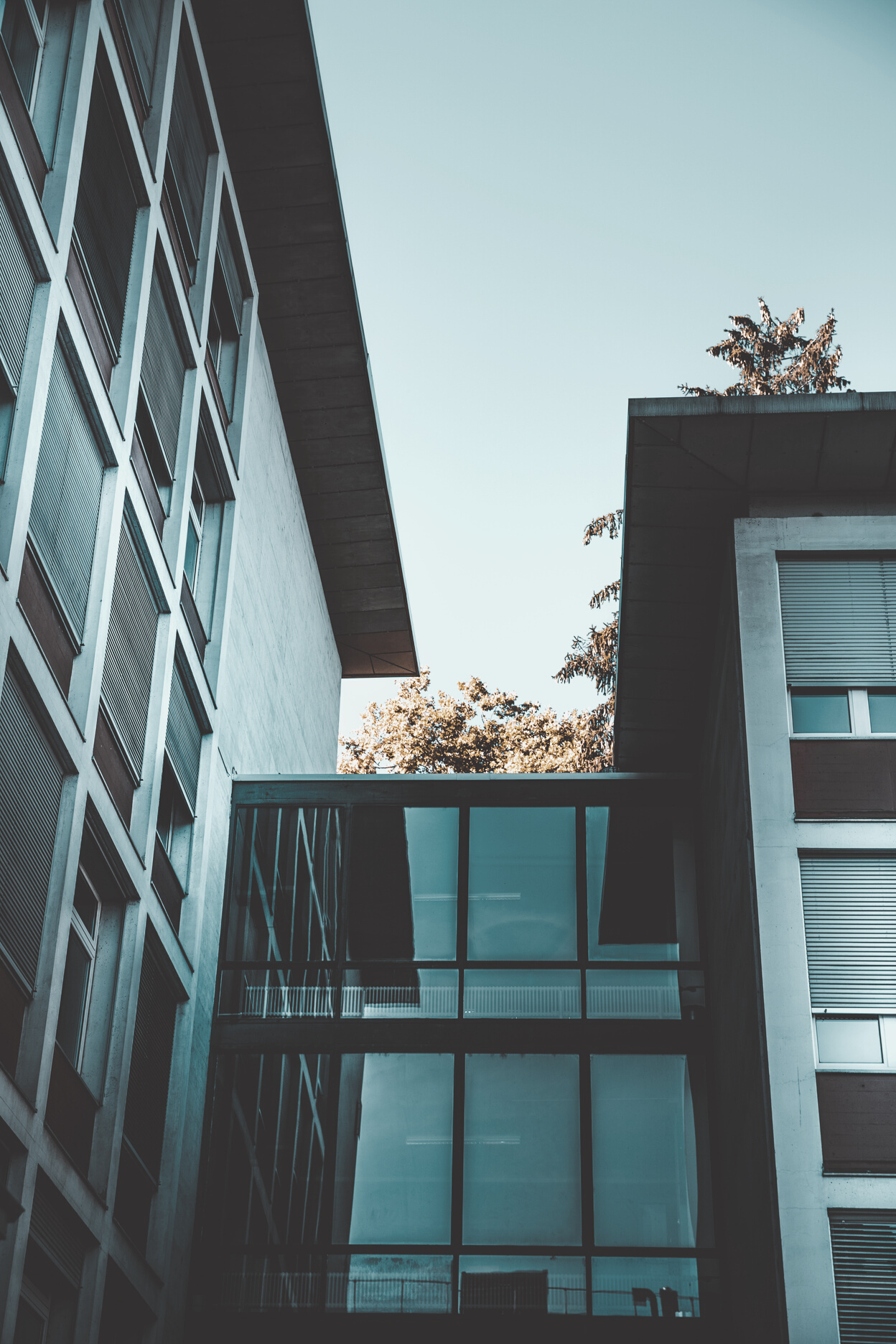 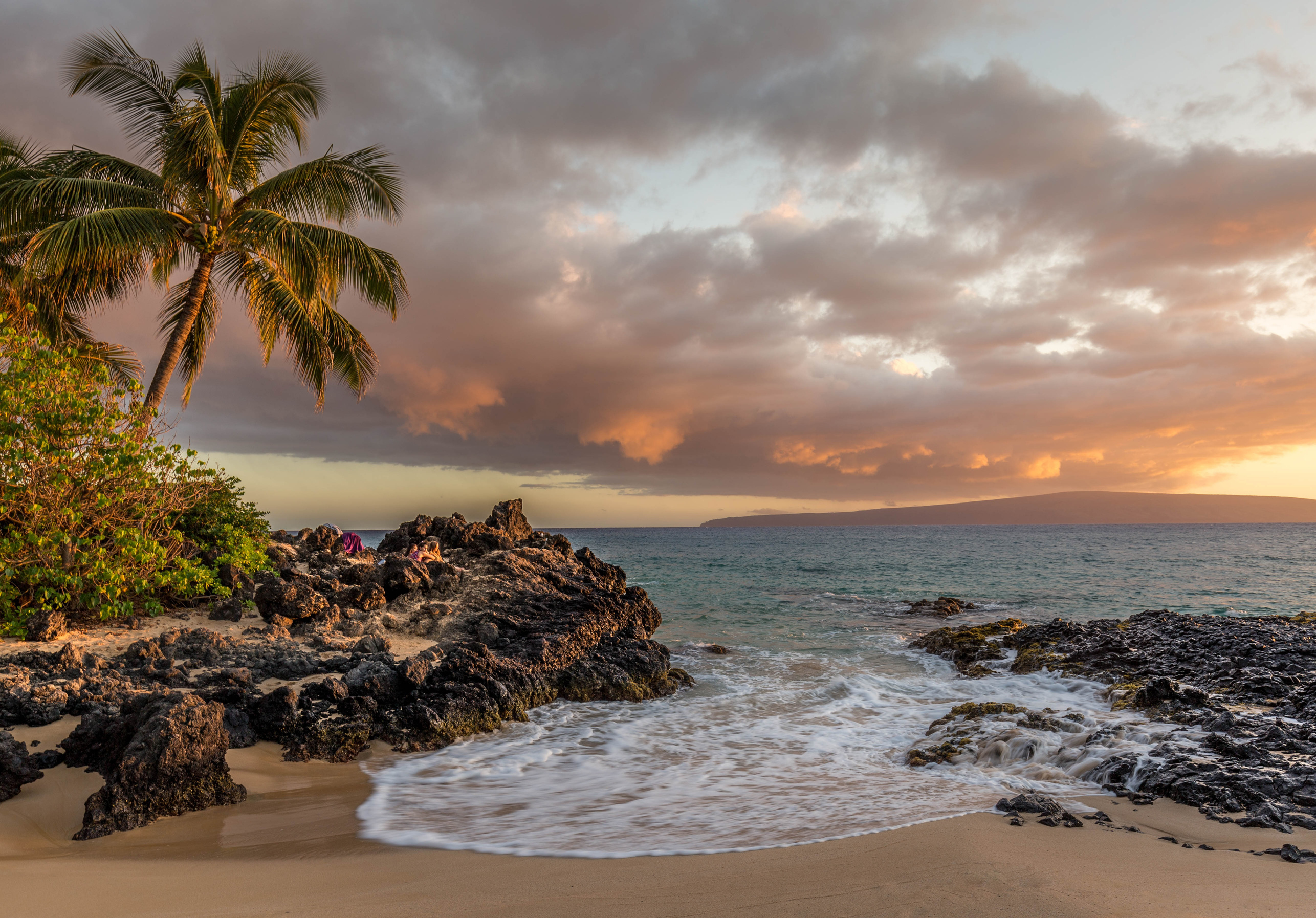 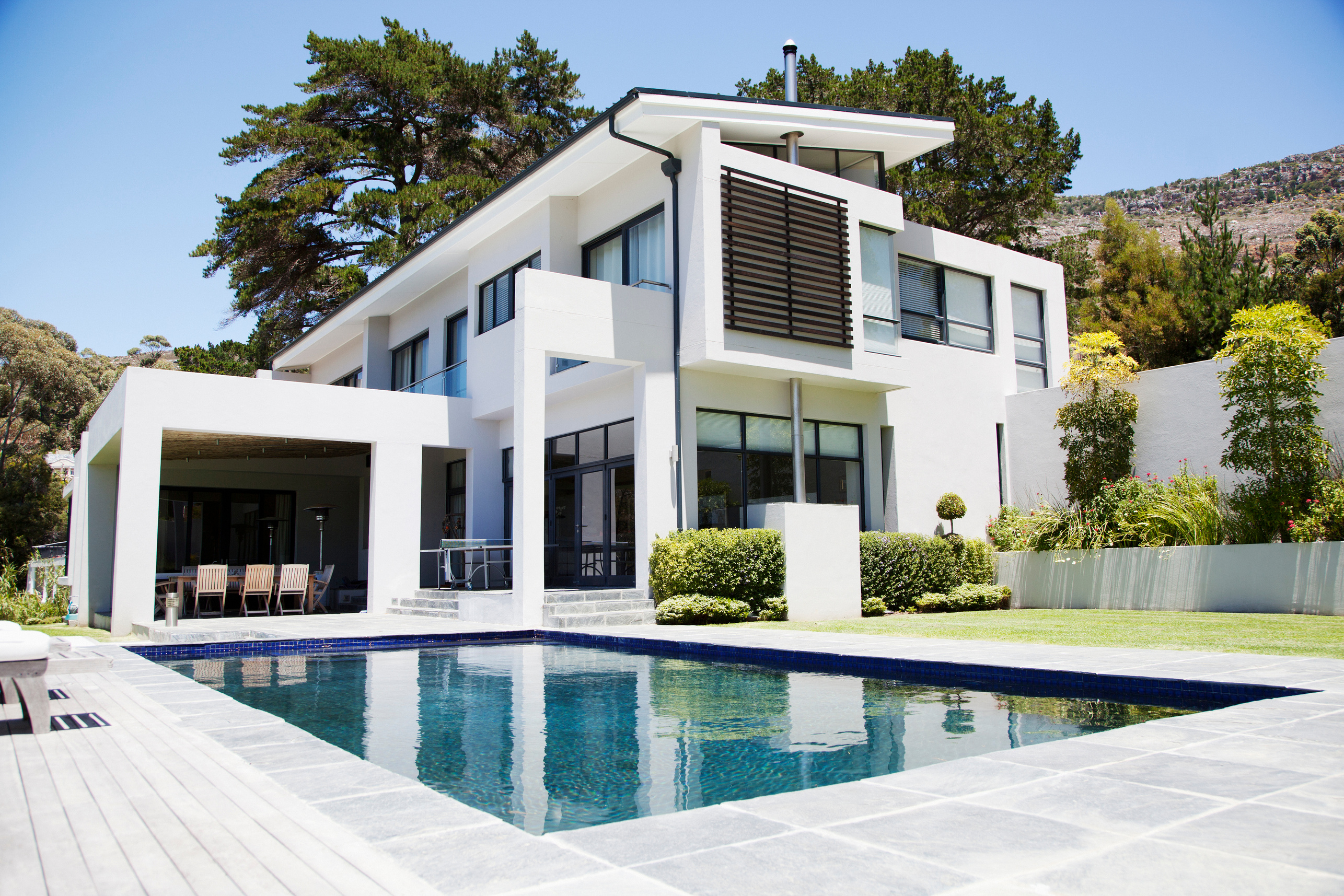 BEVERLY HILLS
Top Solo Agents
Mary Chiu
#1
TOP AGENTS + TOP TEAMS
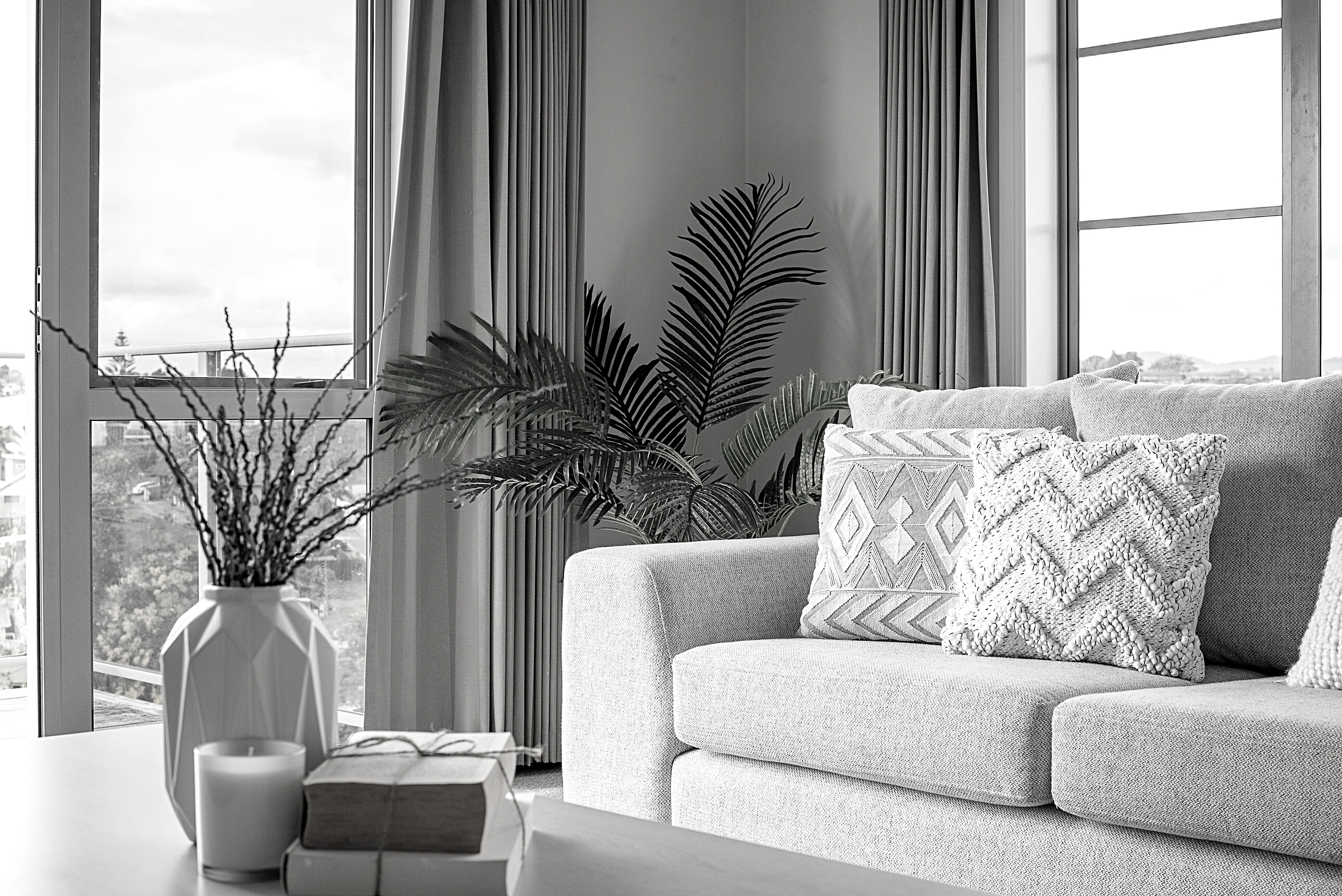 HIGHLAND
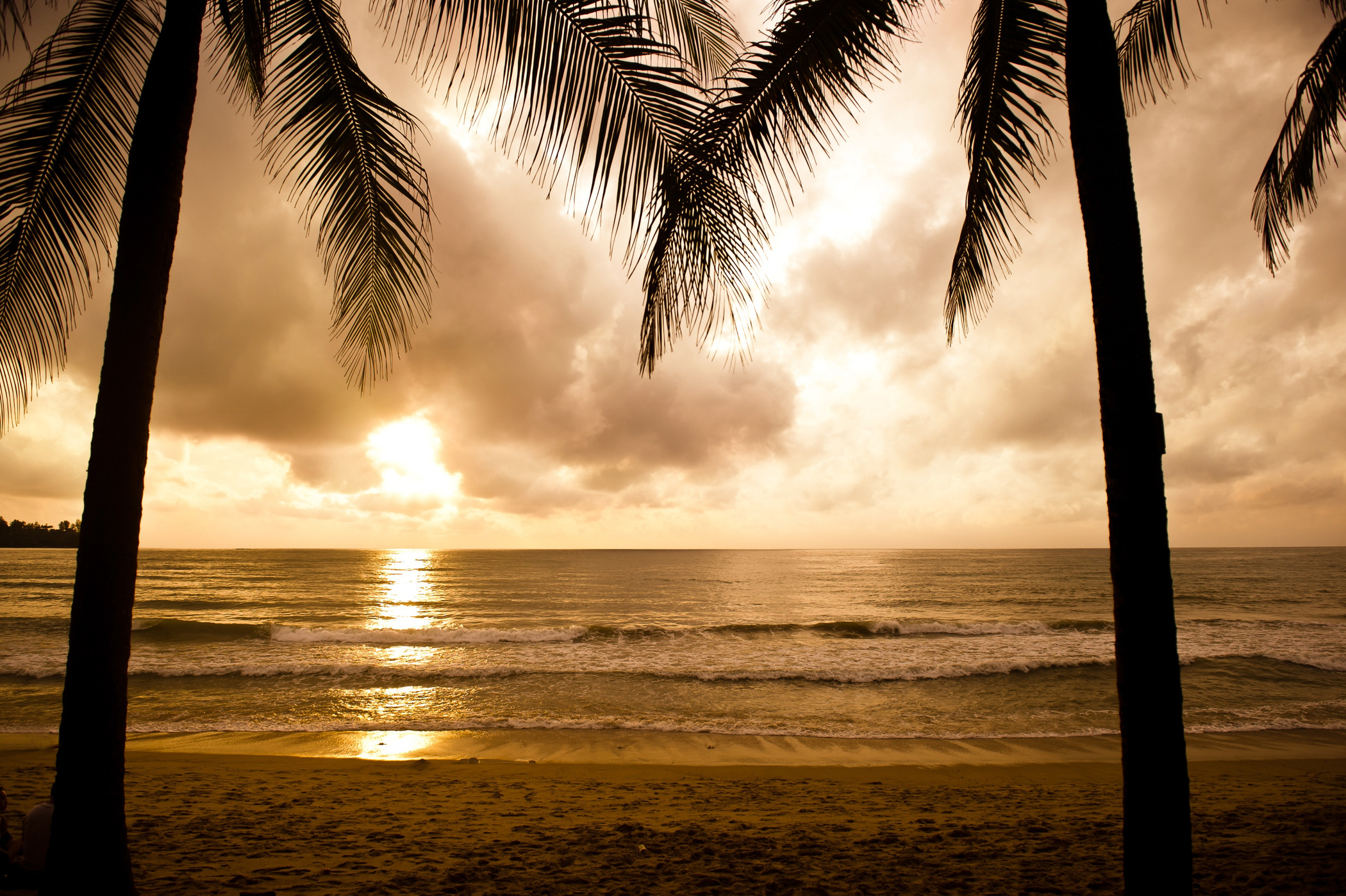 HIGHLAND
Top Solo Agents
Jane Sager 
Mike Pennings 
Gerry Athas-Vazquez
#1
#2
#3
TOP AGENTS + TOP TEAMS
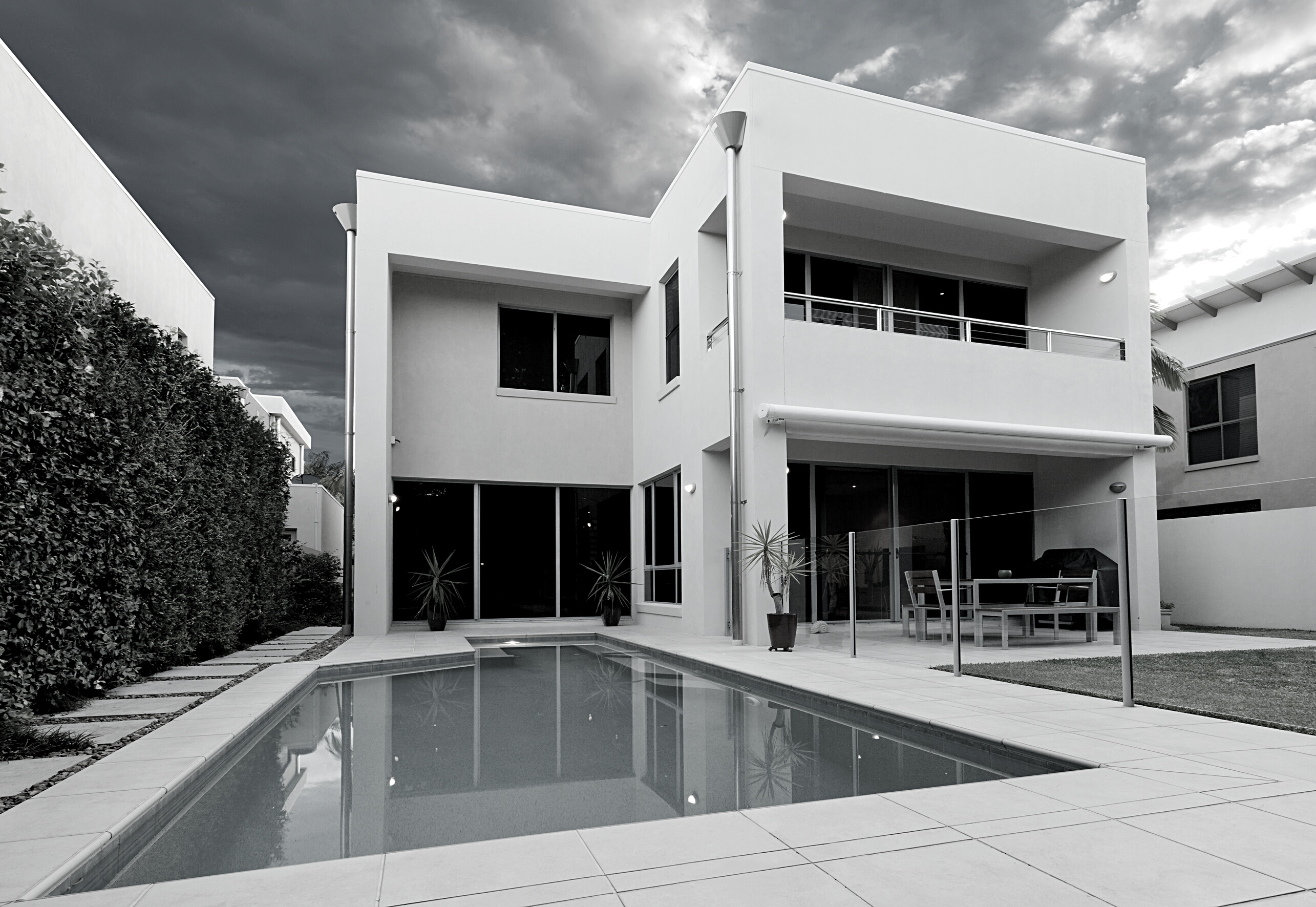 SILICON BEACH
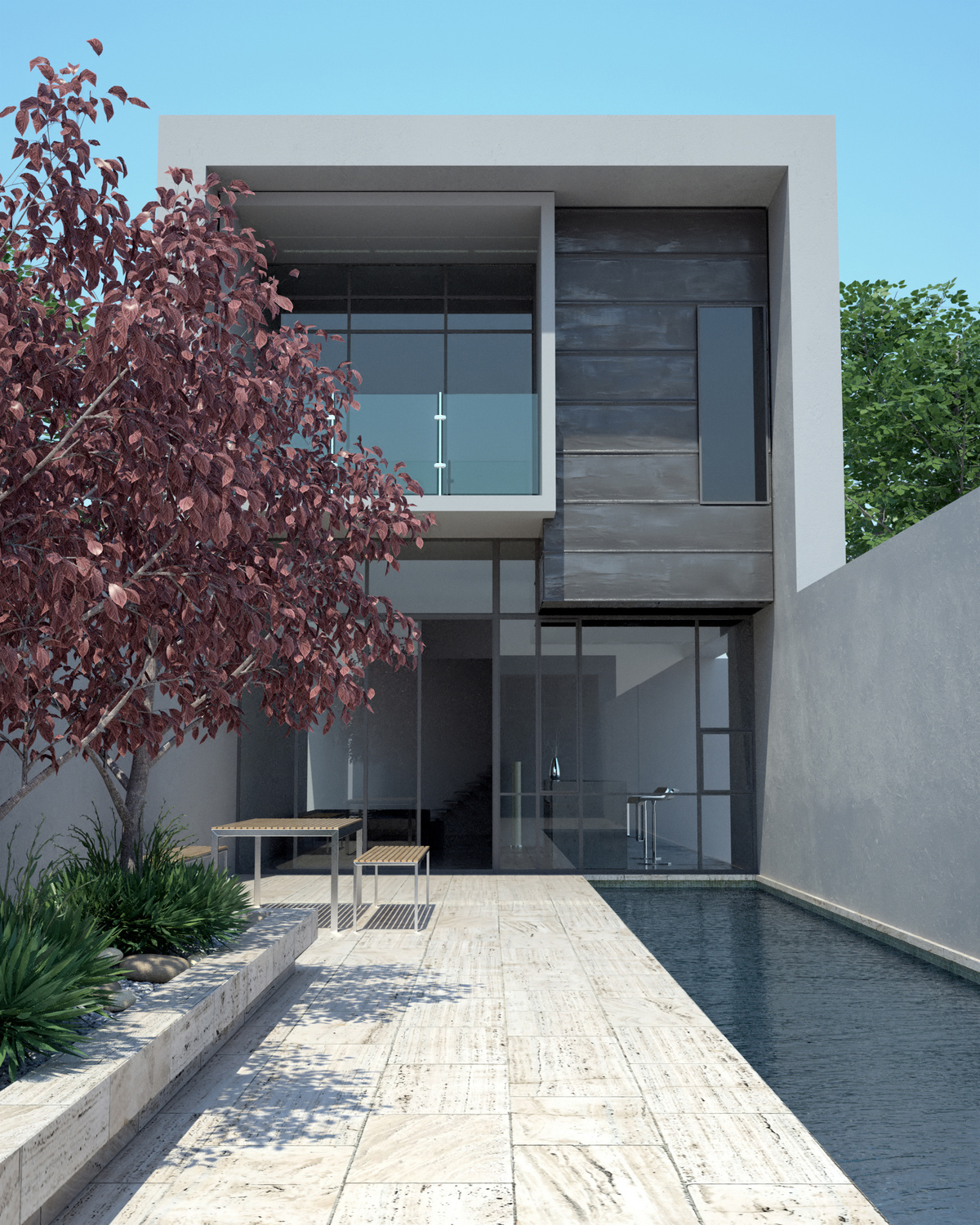 SILICON BEACH
Top Solo Agents
#1
Elizabeth Campos Layne 
Theresa Lehr 
Carl Izbicki
#2
#3
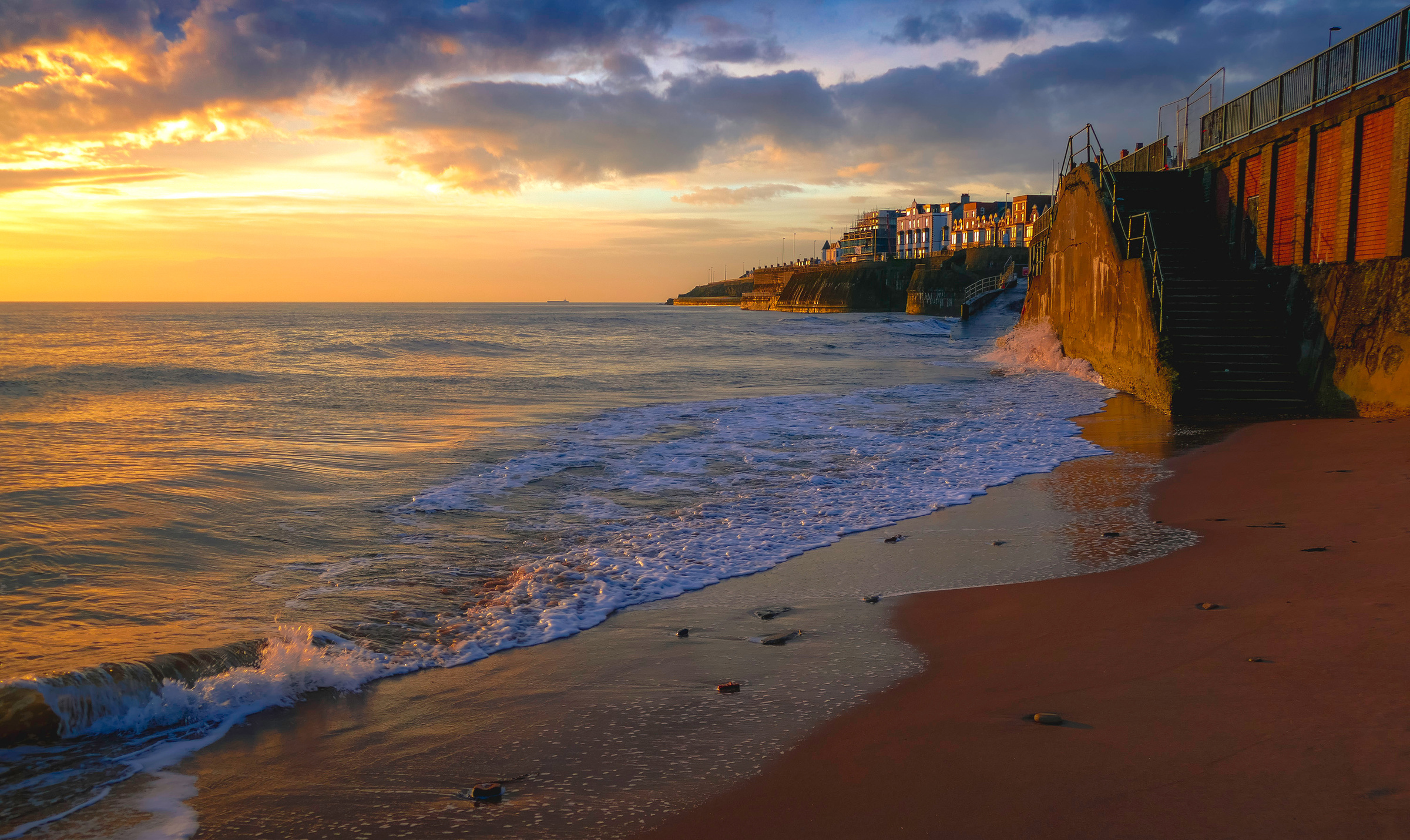 SILICON BEACH
Top Teams
Kevin and Kaz Gallaher Team
#1
TOP AGENTS + TOP TEAMS
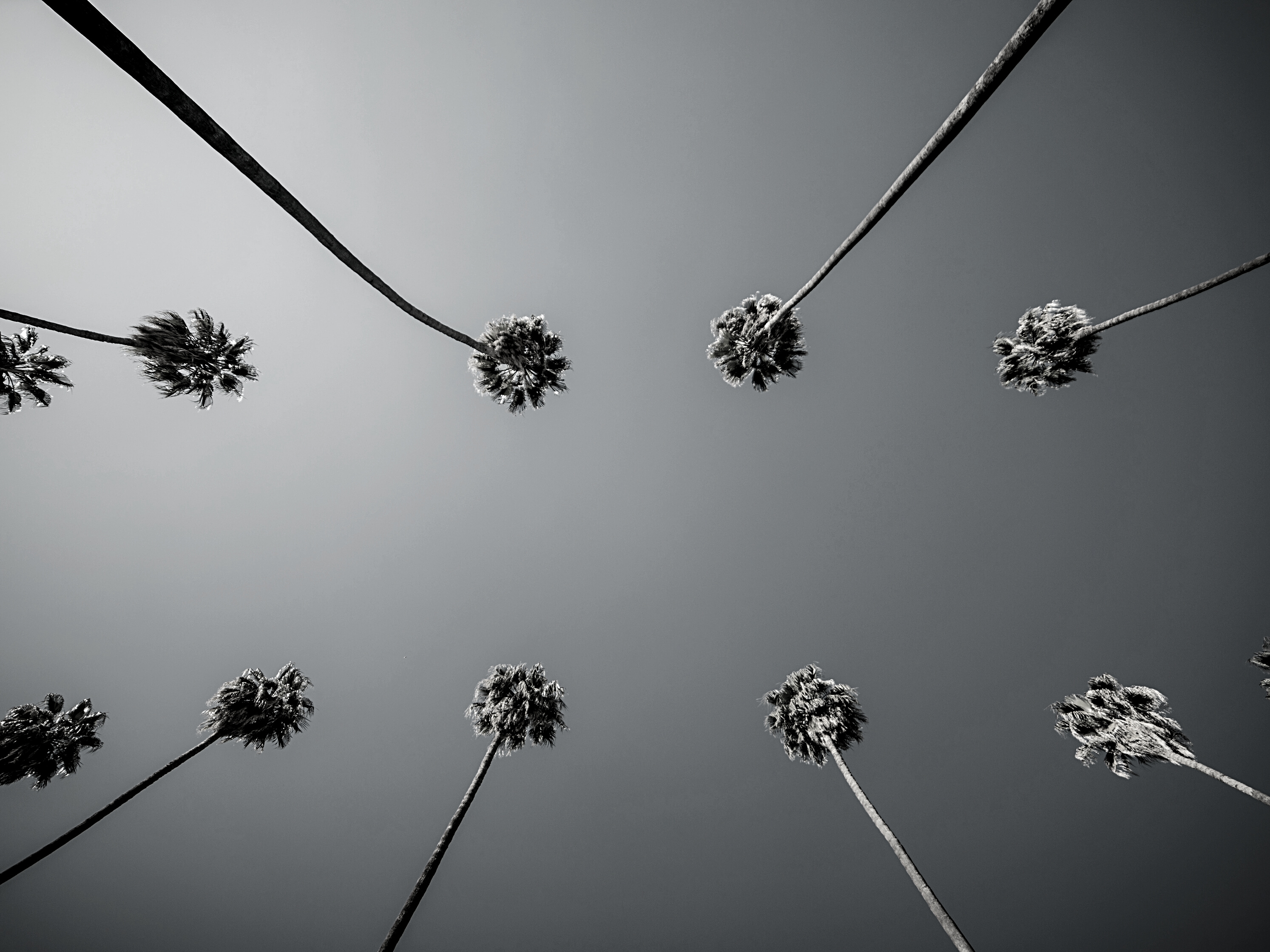 MALGA COVE
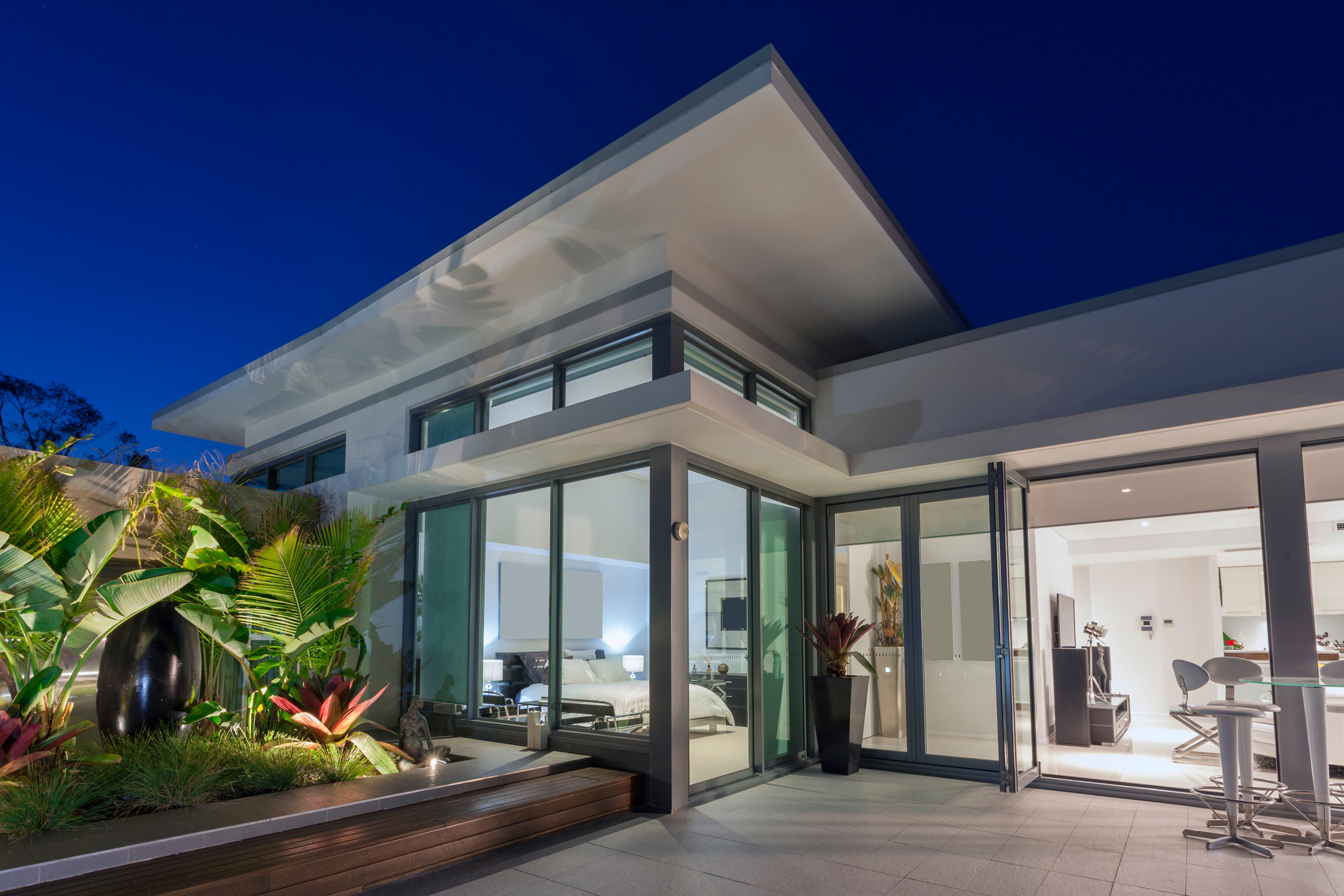 MALAGA COVE
Top Solo Agents
Jackie Wang-Dojiri 
Michael Talbot 
Tuba Ghannadi
#1
#2
#3
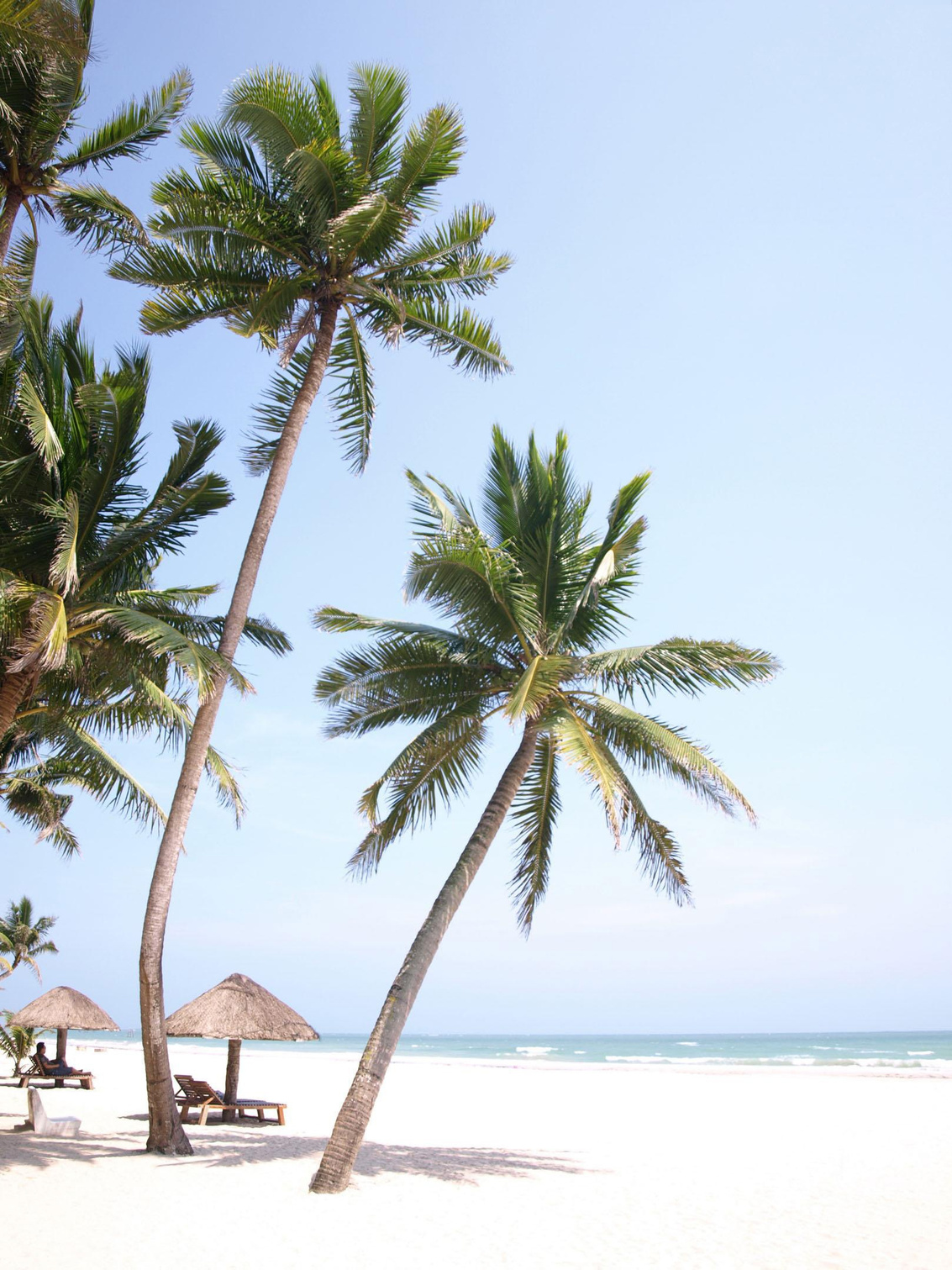 MALAGA COVE
Top Teams
Kelly Evans & Laura Medina 
The Tyndall Team 
The Chamberlain Team
#1
#2
#3
TOP AGENTS + TOP TEAMS
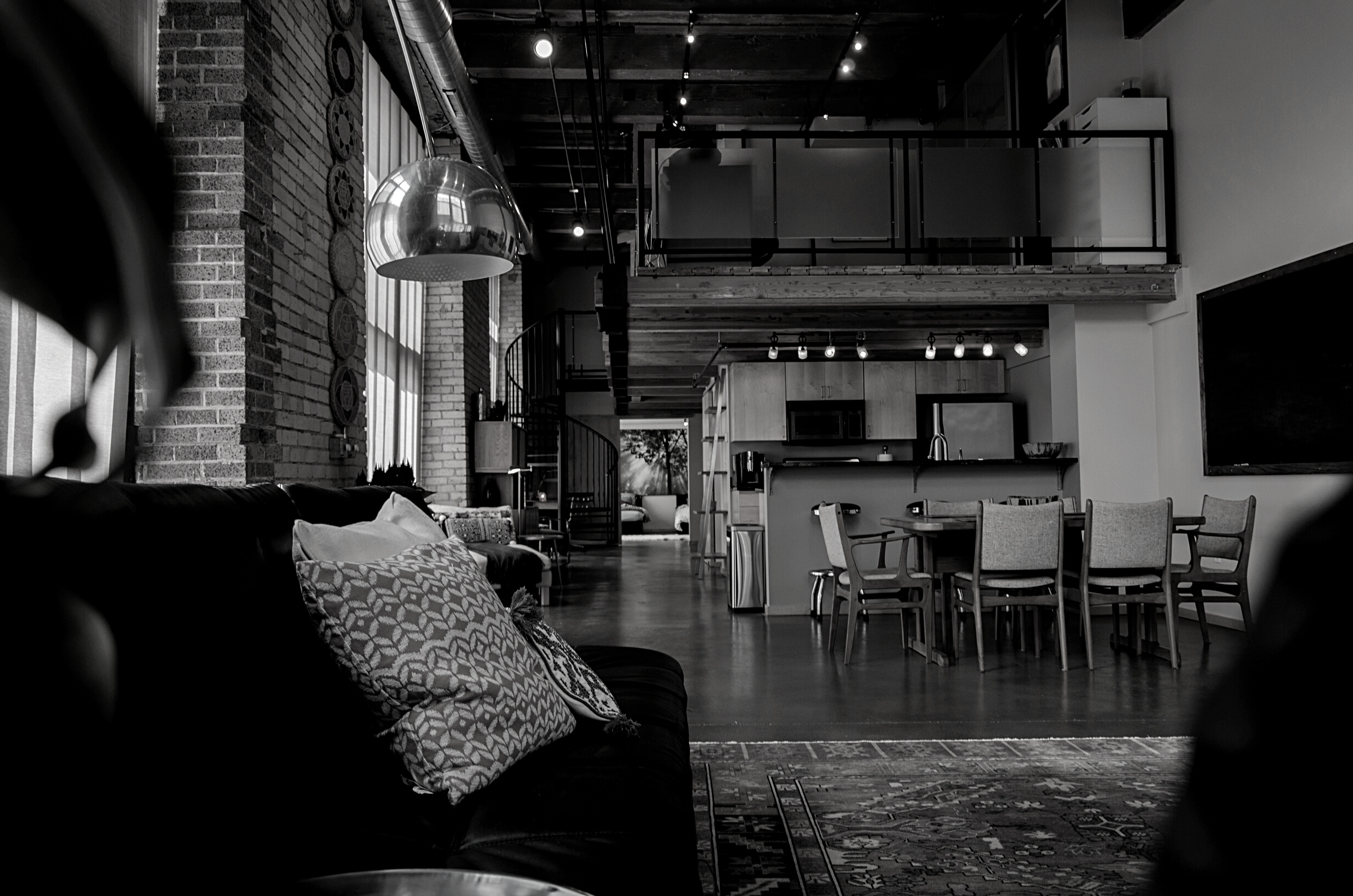 MIRALESTE
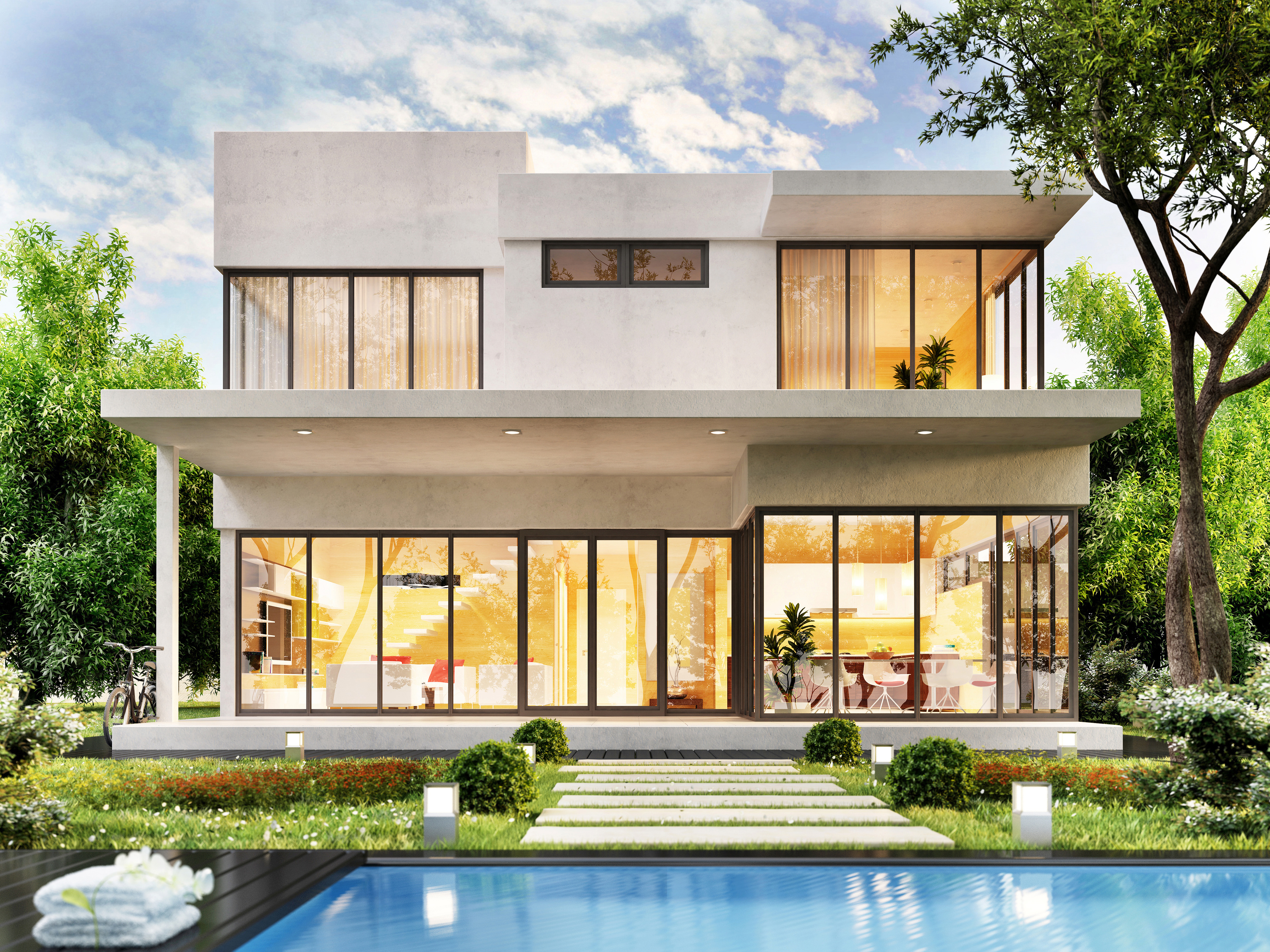 MIRALESTE
Top Solo Agents
Sheri McHale 
Gordon Teuber 
Letty Rivera
#1
#2
#3
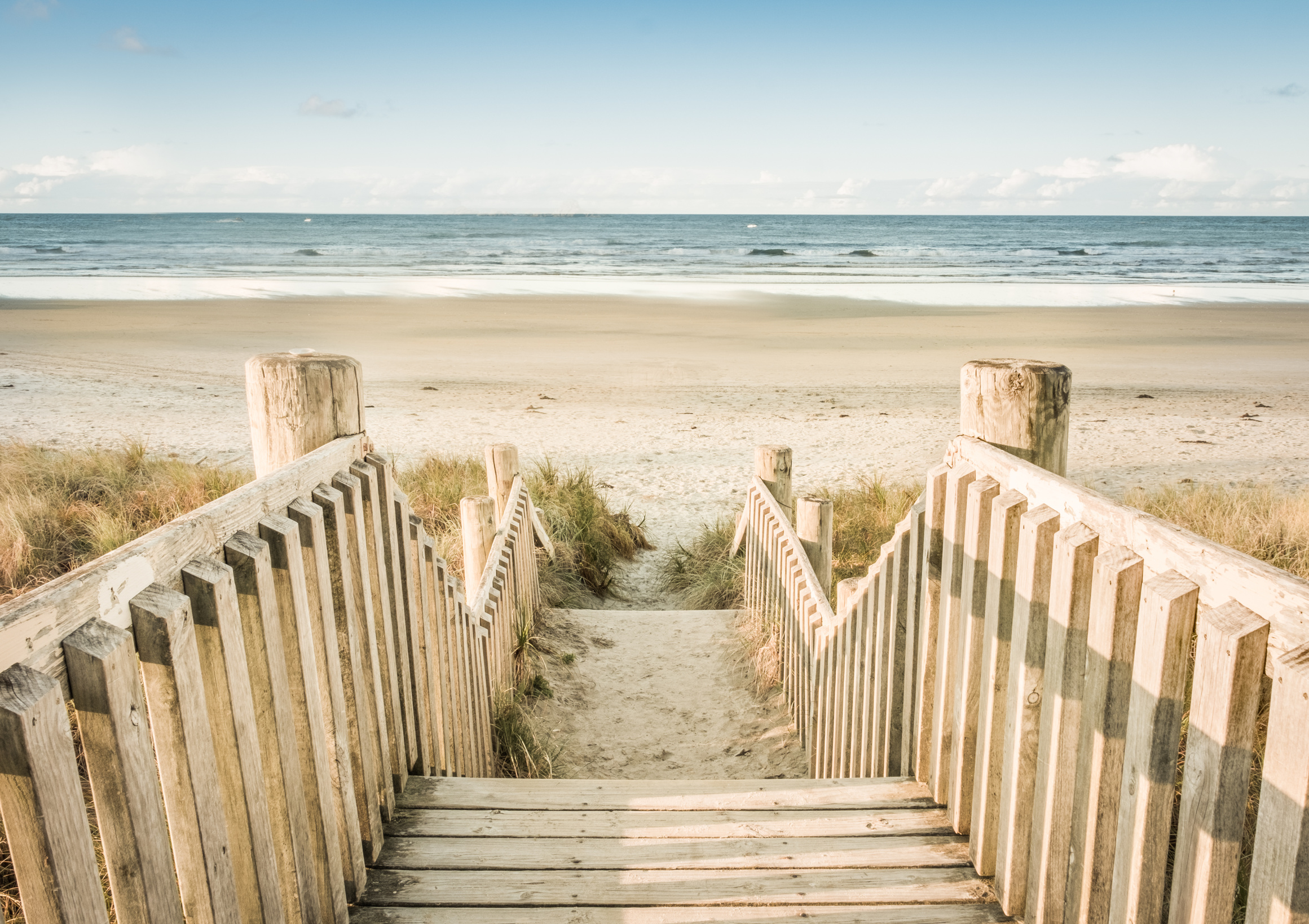 MIRALESTE
Top Teams
Jerry and Laura Yutronich Team
The Todora Team
#1
#2
TOP AGENTS + TOP TEAMS
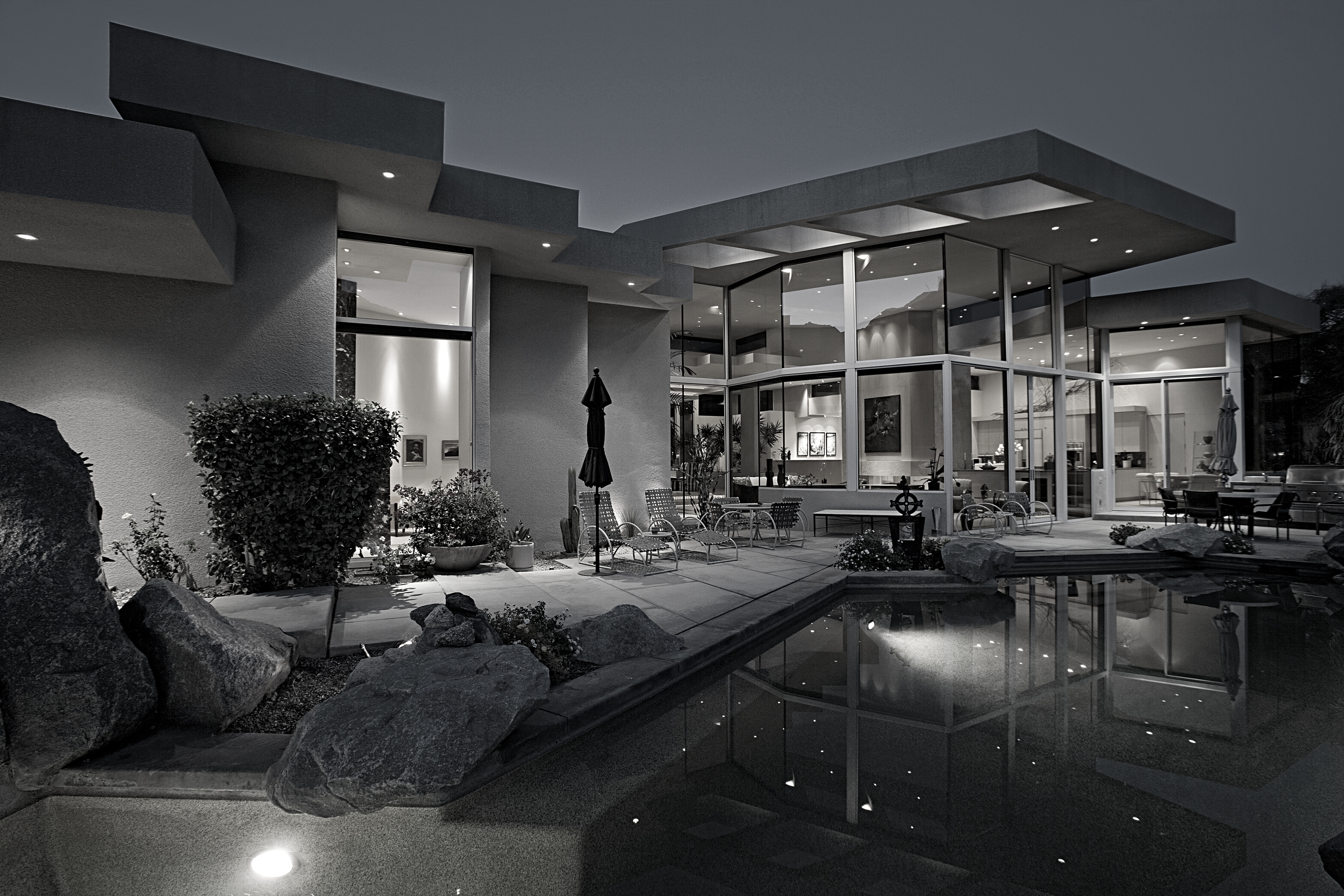 SILVER SPUR
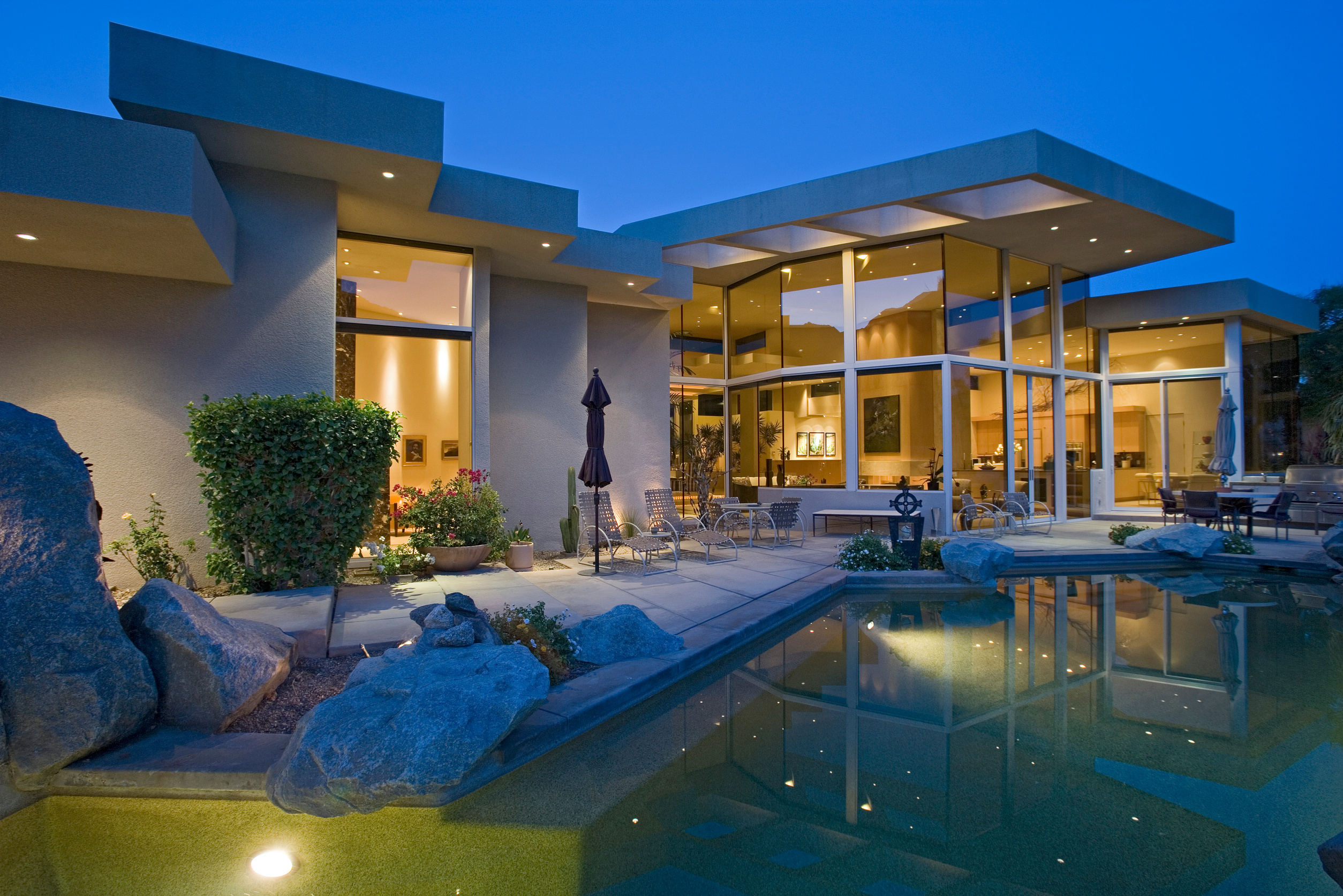 SILVER SPUR
Top Solo Agents
#1
Kevin Moen 
Gayle Probst 
Johannes Steinbeck
#2
#3
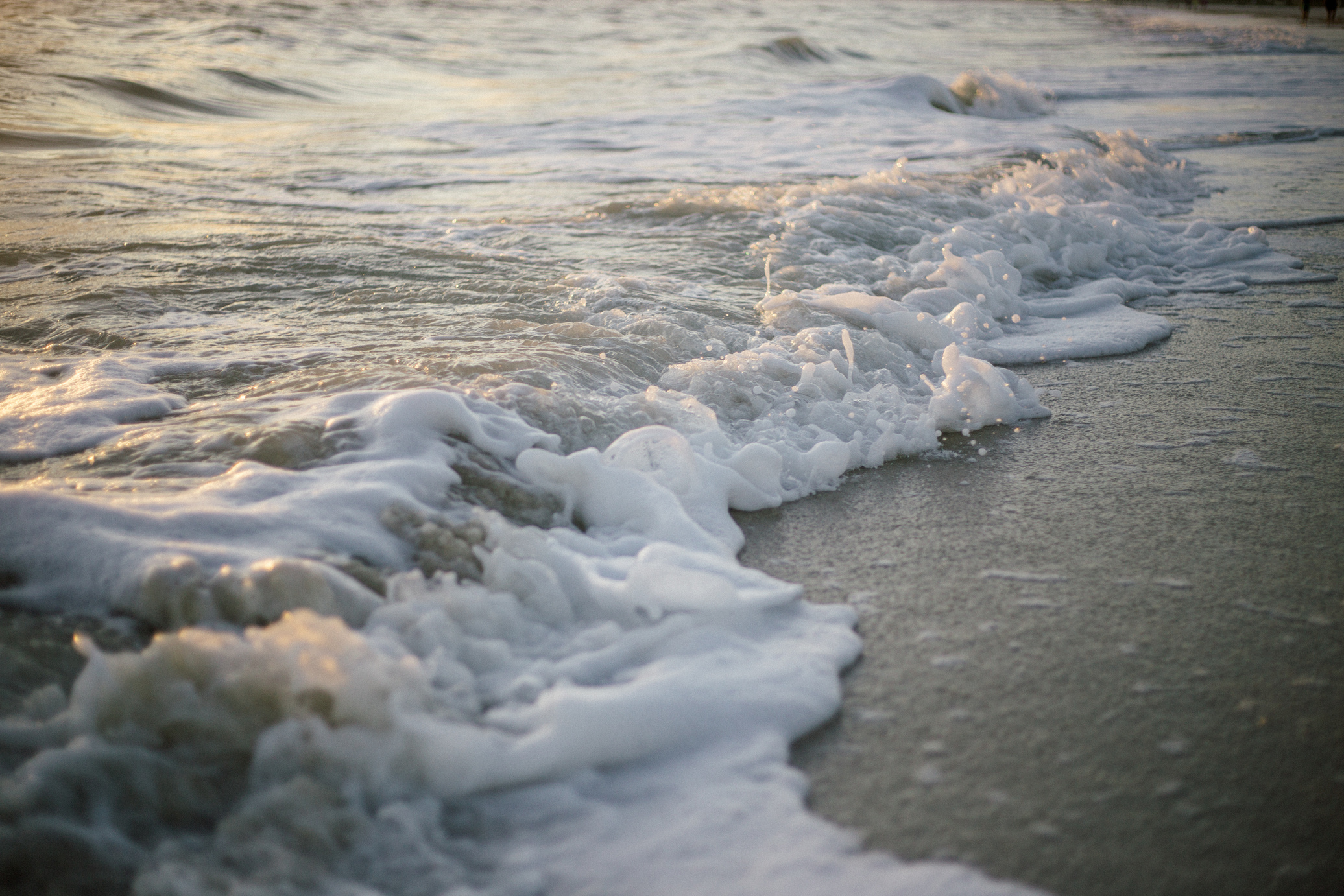 SILVER SPUR
Top Teams
#1
Kirby Larson & Haley Larson 
Sean & Jon Rodriguez
#2
TOP AGENTS + TOP TEAMS
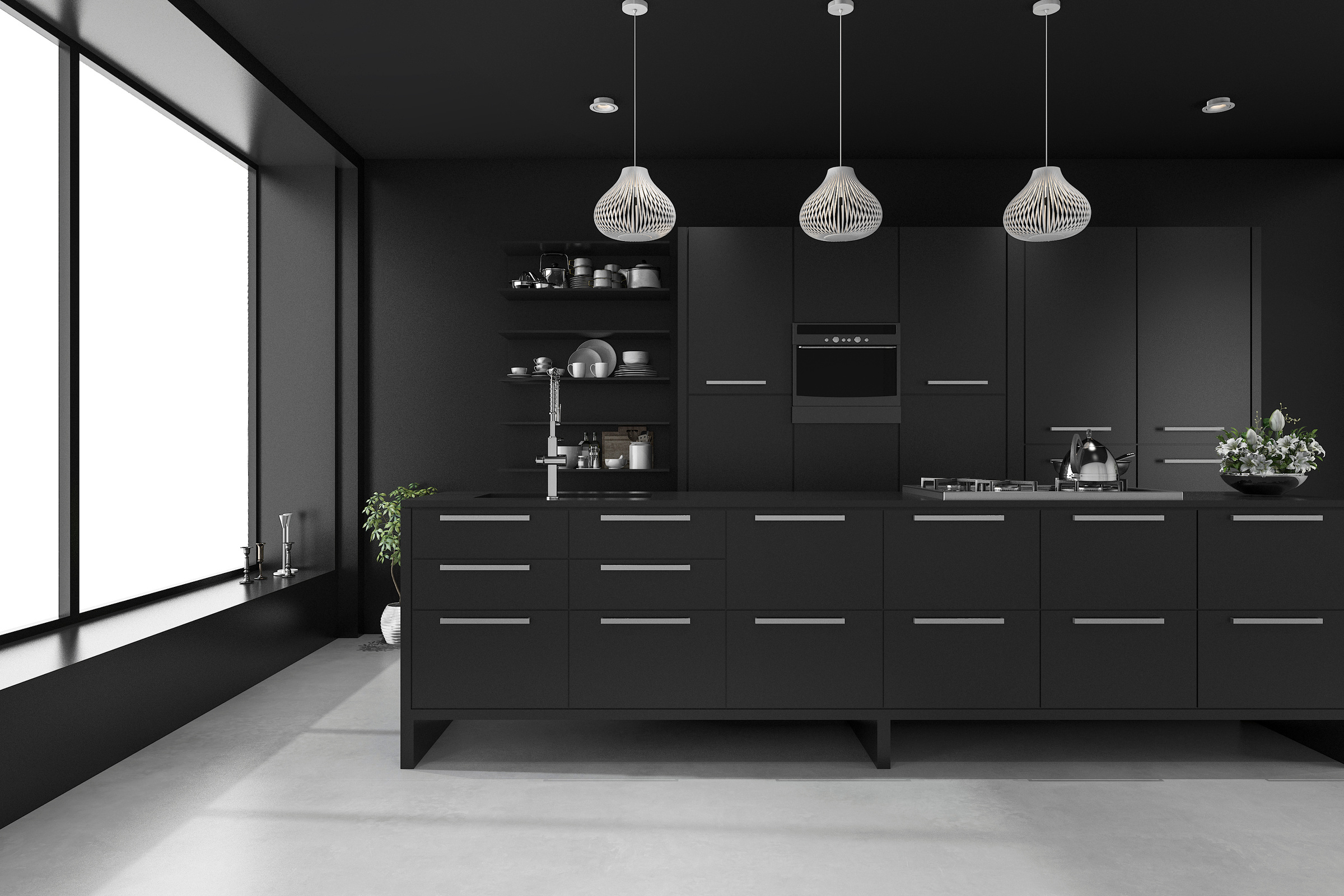 SOUTH BAY
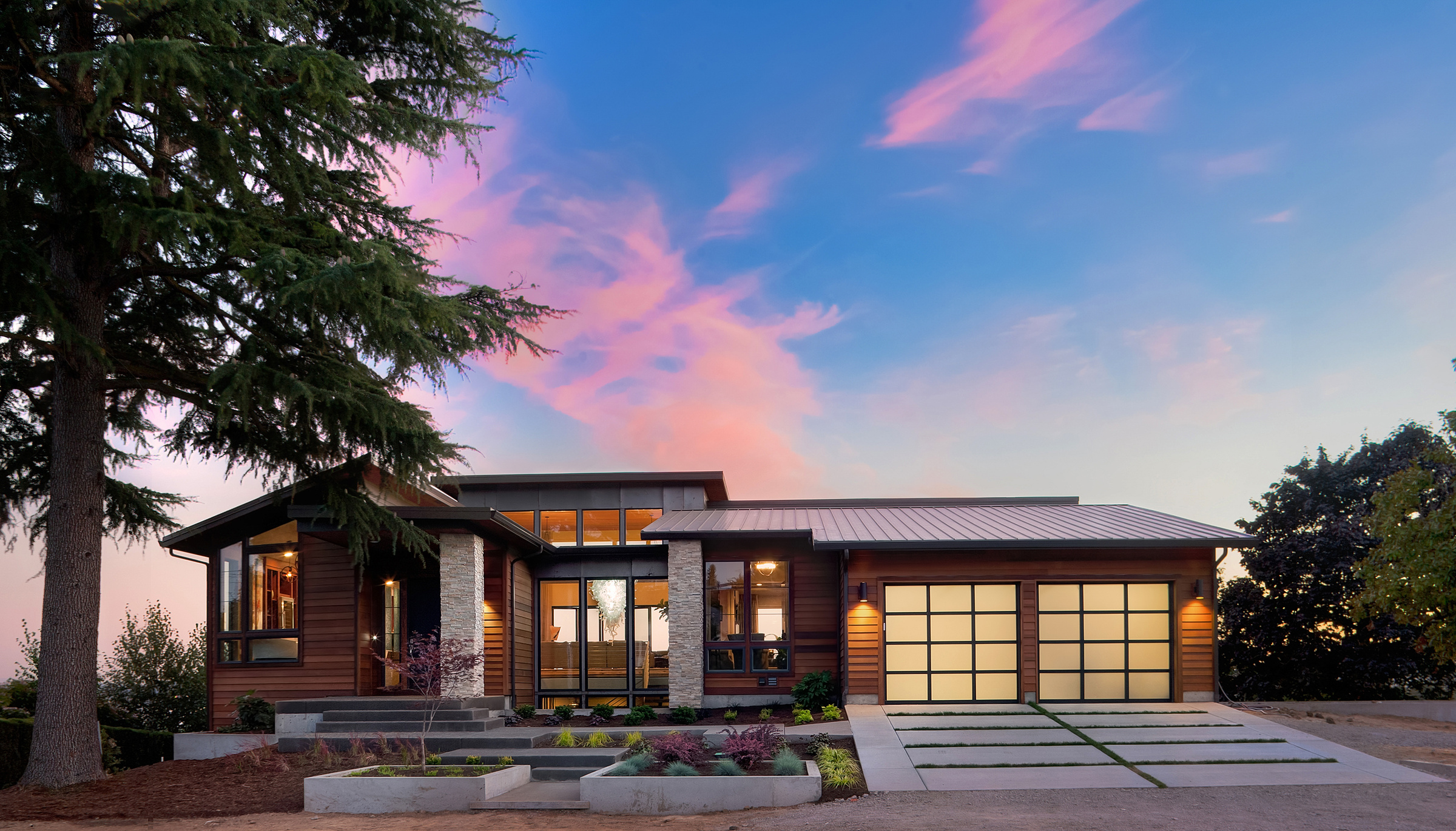 SOUTH BAY
Top Solo Agents
Ken Conant 
Tiffany McGuinness 
Paul Yu
#1
#2
#3
TOP AGENTS + TOP TEAMS
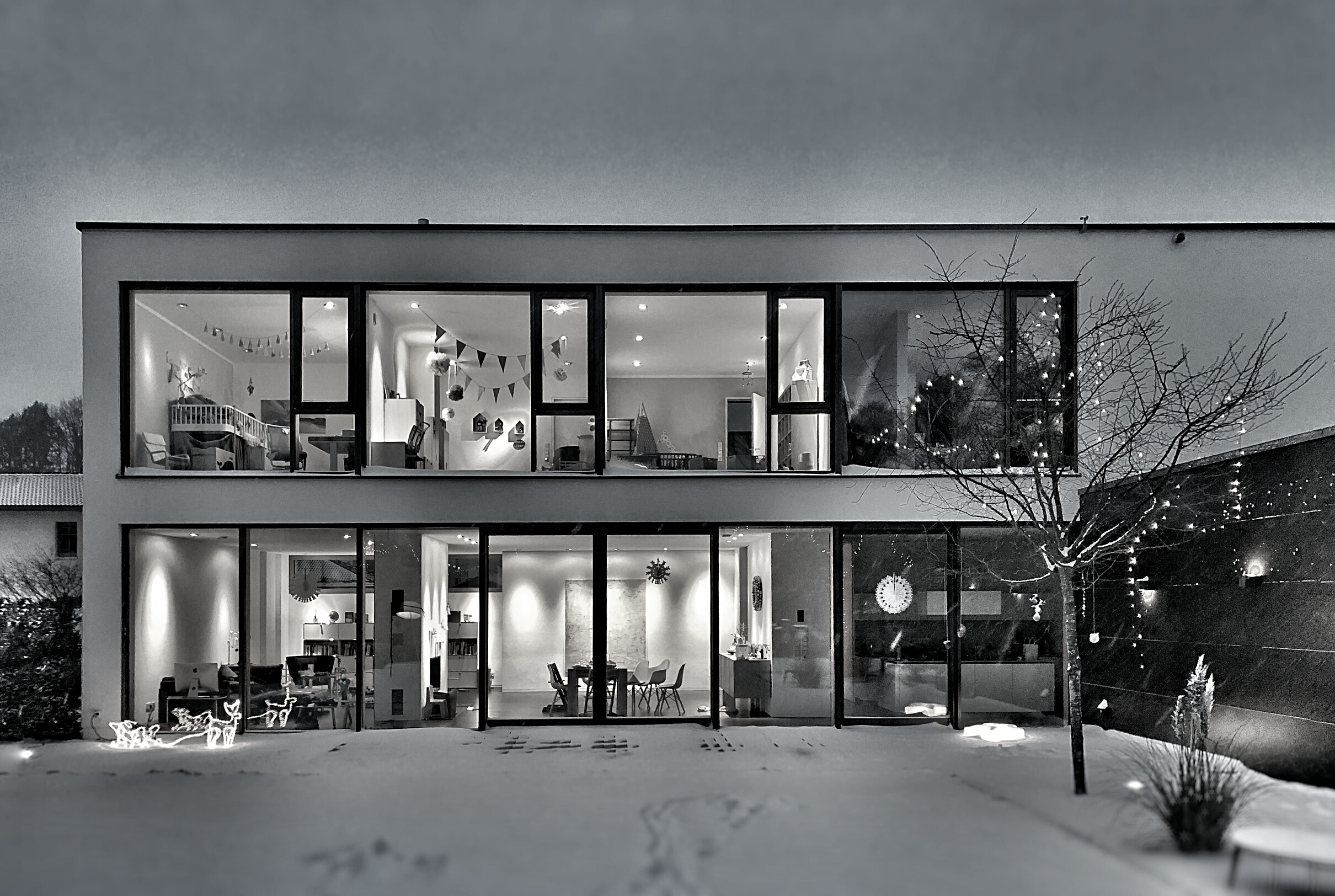 REDONDO BEACH
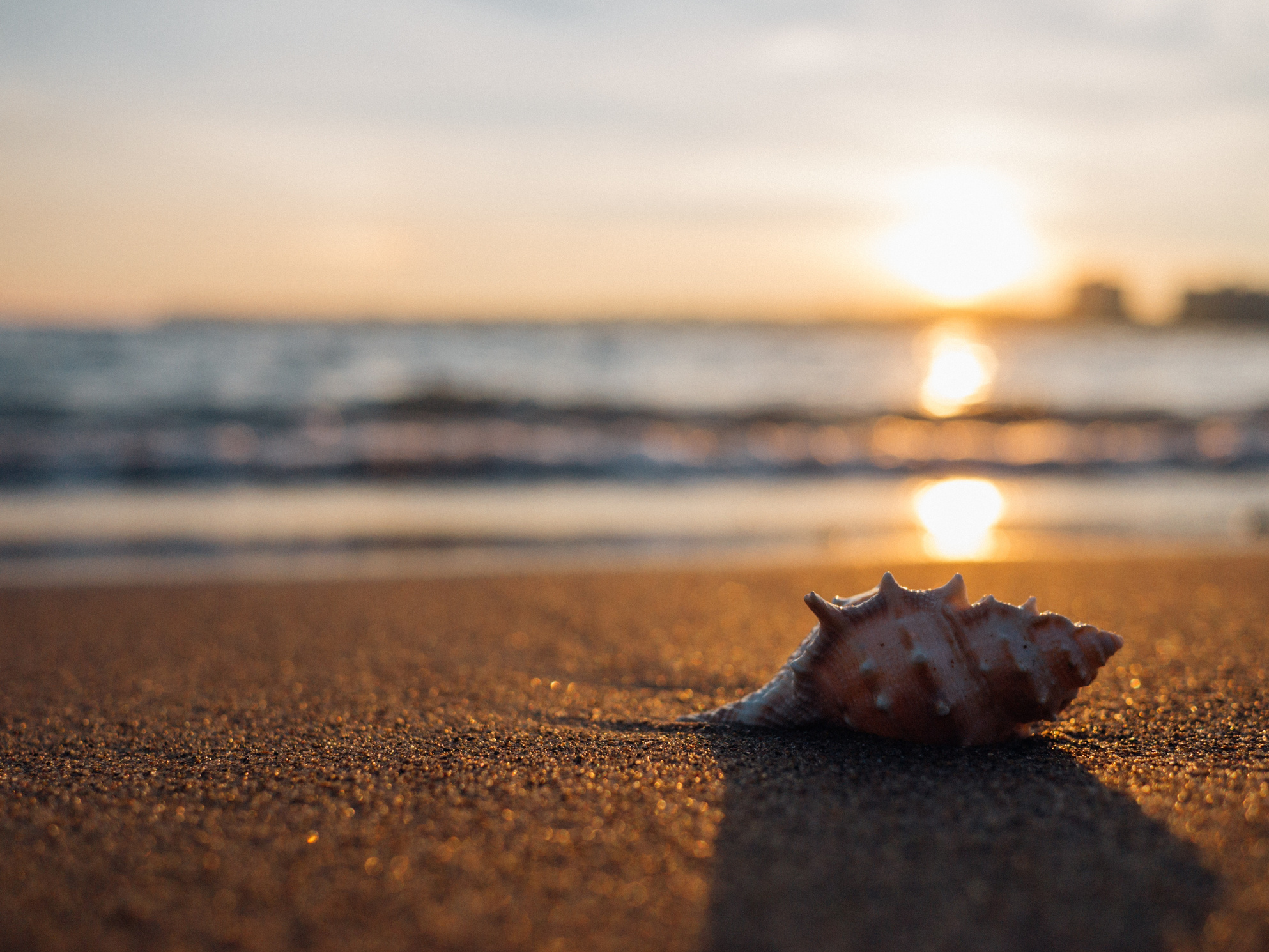 REDONDO BEACH
Top Solo Agents
Nicole Stober 
Mickey Turner 
Mindy Fang
#1
#2
#3